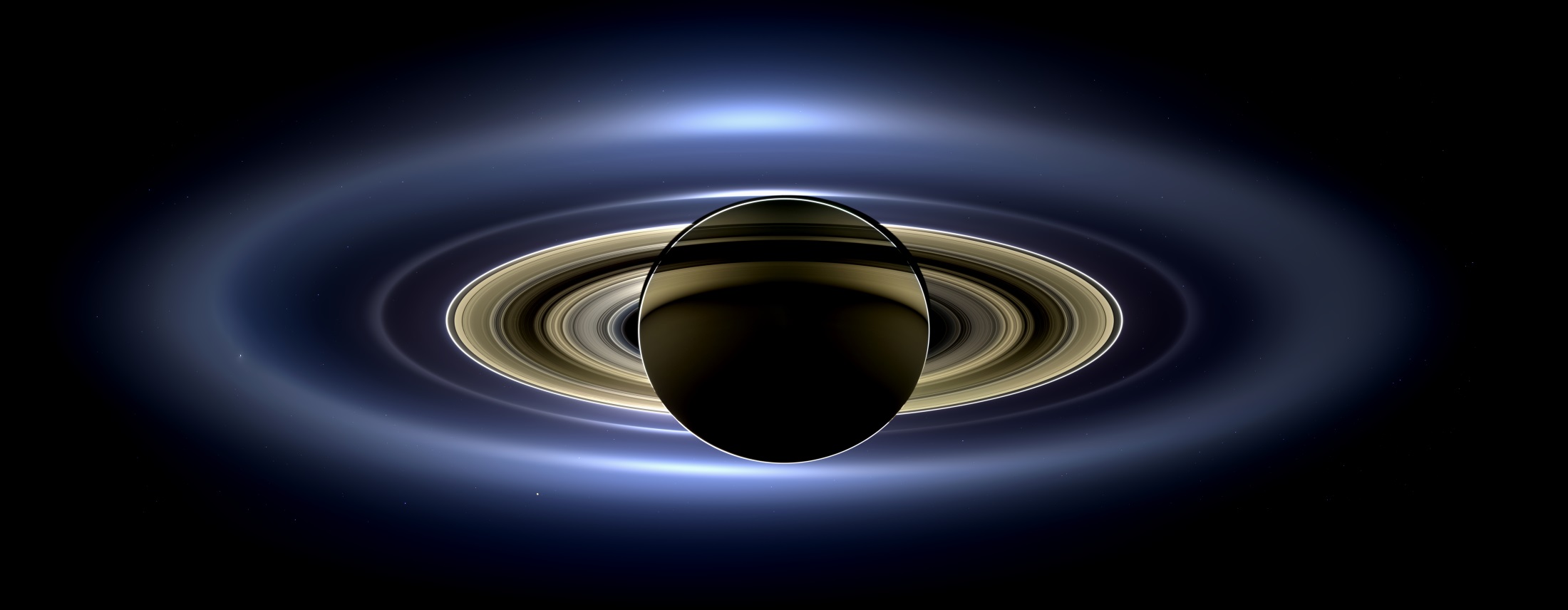 Holden Evening Prayer(Plus)
[Speaker Notes: Saturn (from within its shadow) taken by Cassini
https://saturn.jpl.nasa.gov/resources/23/?category=hall_of_fame]
May these images and music
bring you comfort and joy
as we “prepare him room”
this Advent season.
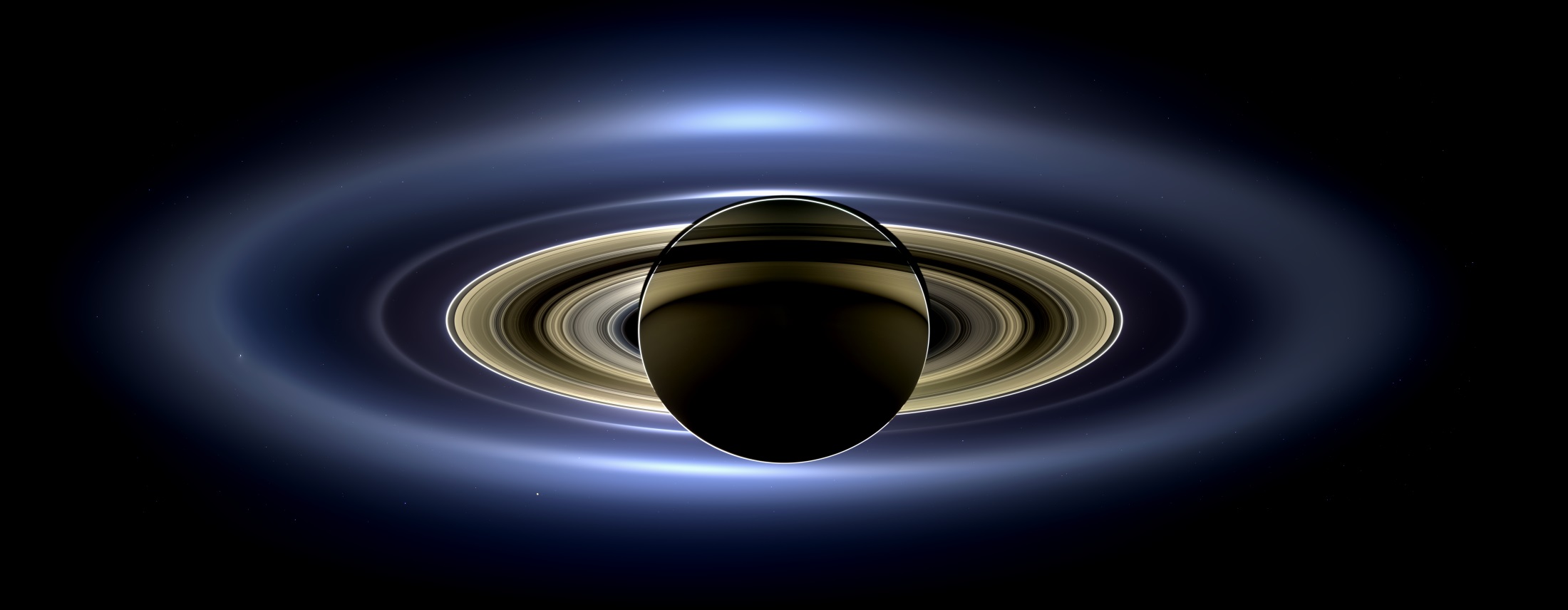 The heavens declare
the glory of God,
and the sky proclaims
its maker’s handiwork.
								– Psalm 19:1
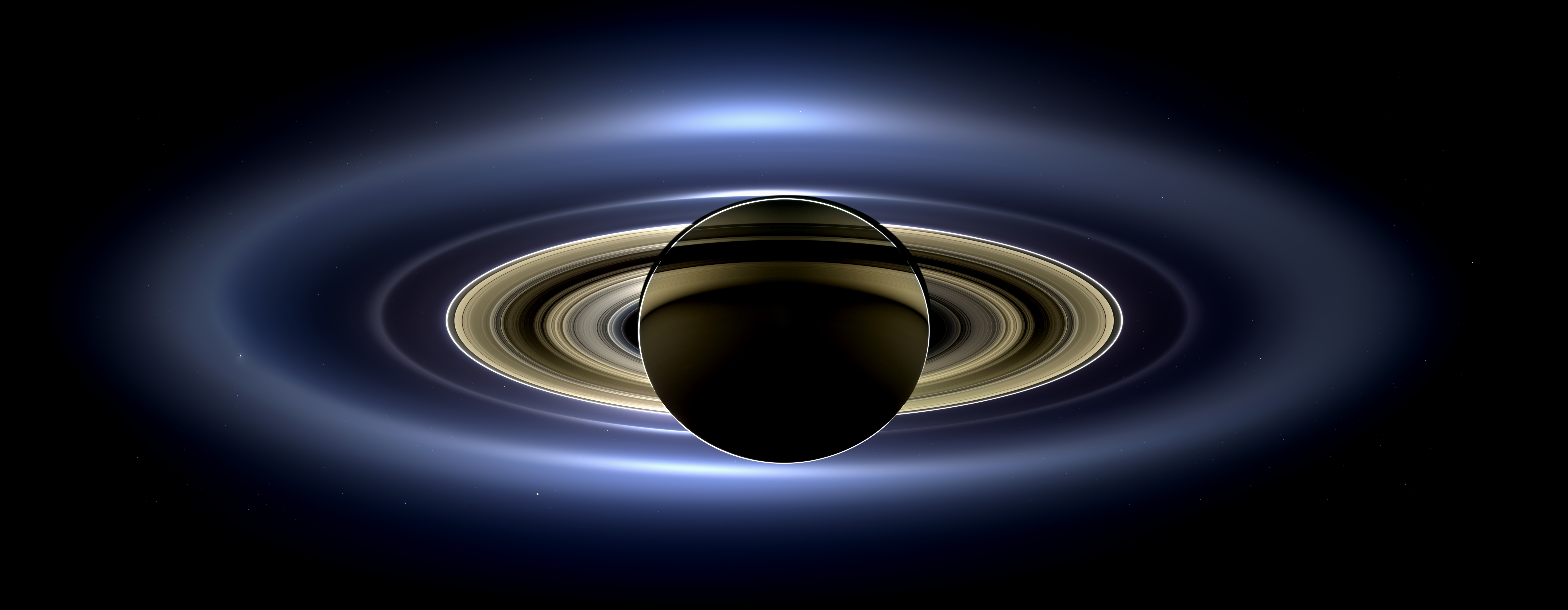 [Speaker Notes: Zoom in on previous photo]
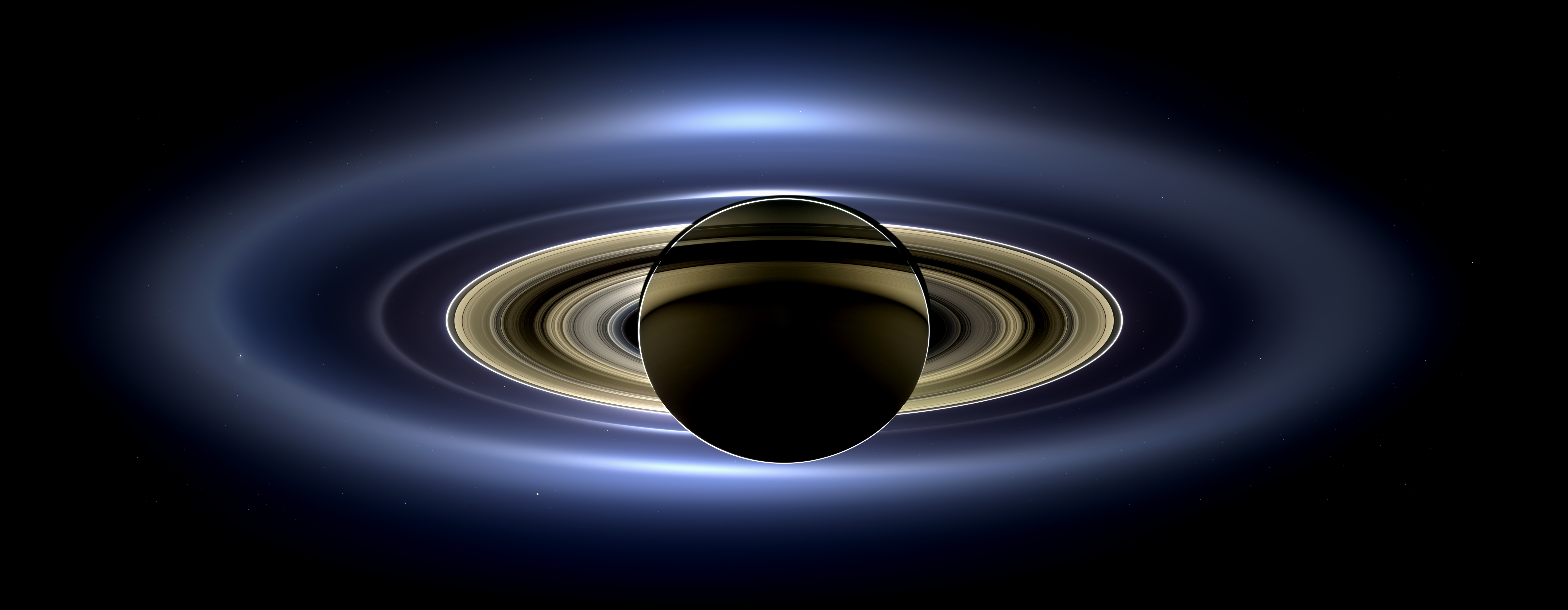 The Earth,
as viewed
from Saturn.
The beauty of the firmament
exceeds even that
envisioned by the psalmist…
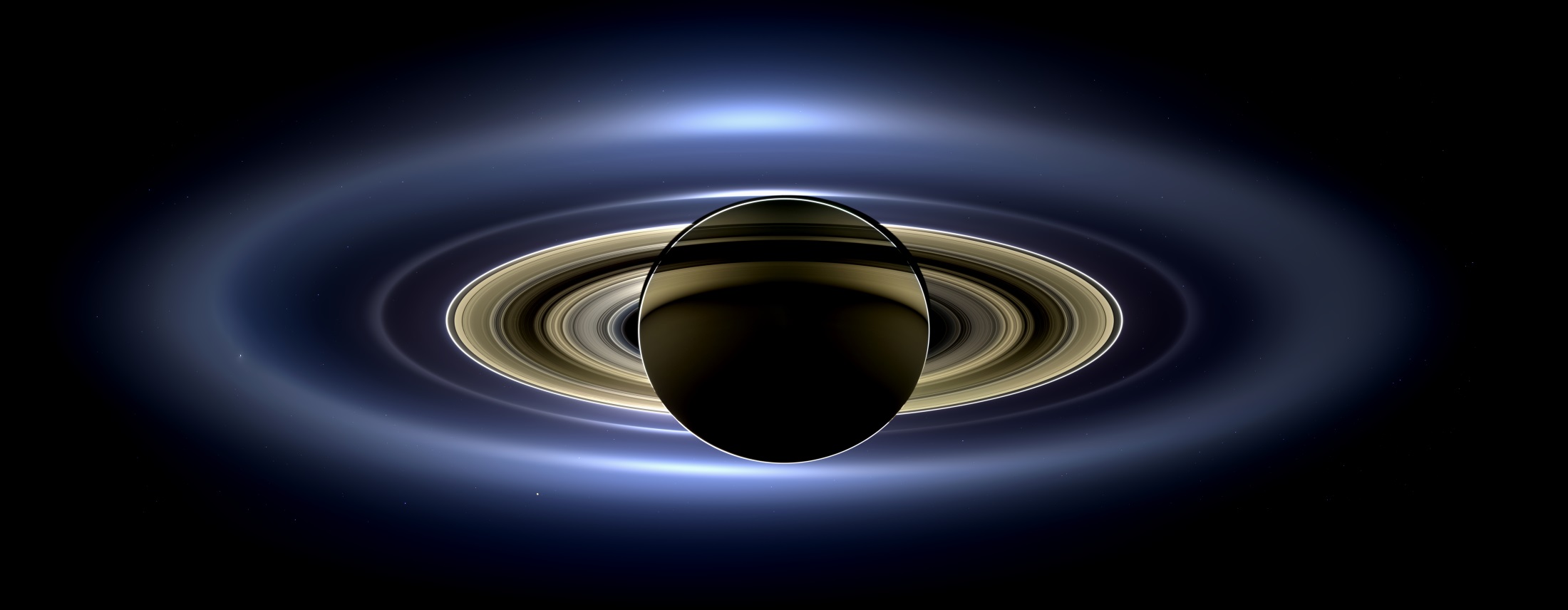 Holden Evening Prayer(Plus)
Opening Hymn


			O come, O come, Emmanuel,
			        and ransom captive Israel,
			that mourns in lonely exile here
			        until the Son of God appear.


			Rejoice!  Rejoice!  Emmanuel
				shall come to you, O Israel.
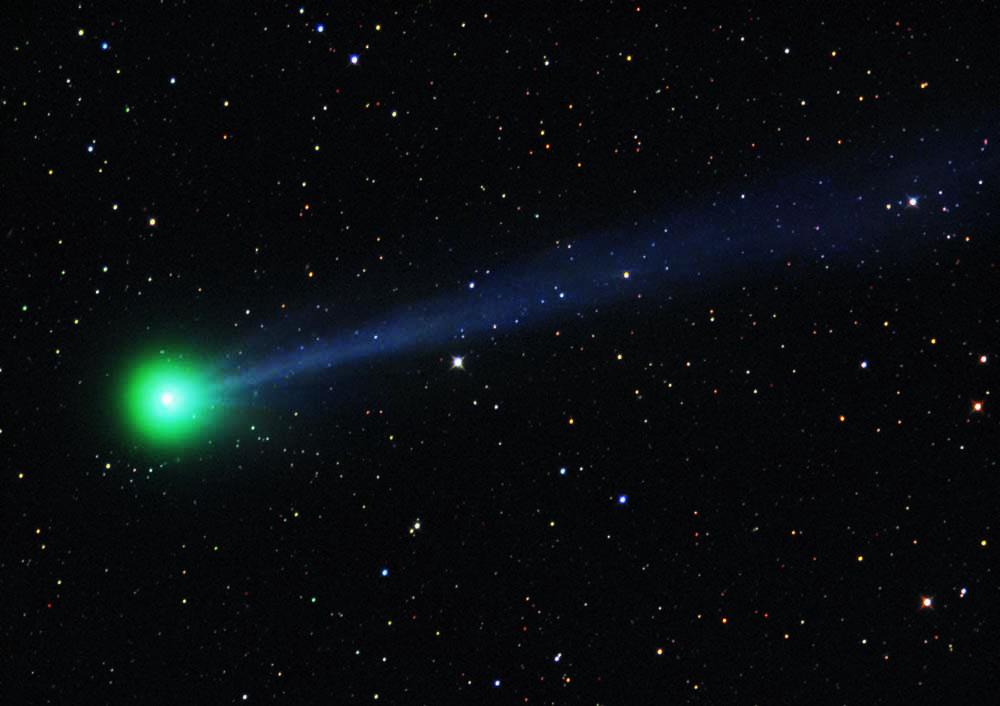 [Speaker Notes: Comet McNaught (2009)
http://stardustnext.jpl.nasa.gov/mission/images/cometMcNaught_hi.jpg]
Opening Hymn


			O come, O Wisdom from on high,
			        embracing all things far and nigh,
			in strength and beauty come and stay;
			        teach us your will and guide our way.


			Rejoice!  Rejoice!  Emmanuel
				shall come to you, O Israel.
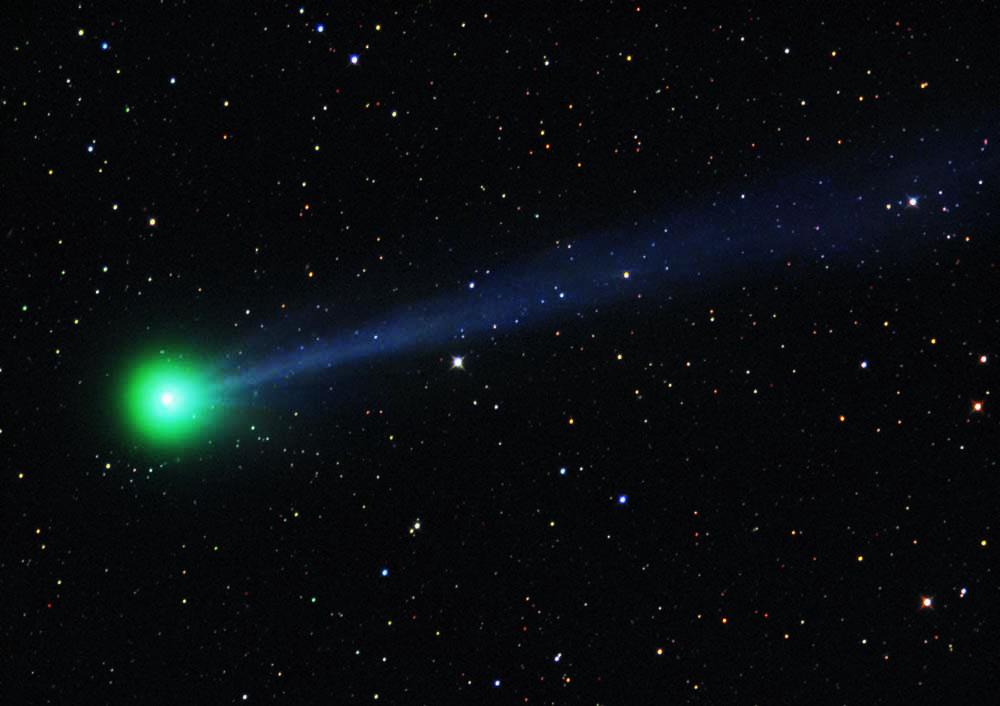 Opening Hymn


			O come, O Dayspring, come and cheer;
			        O Sun of justice, now draw near
			Disperse the gloomy clouds of night,
			        and death’s dark shadow put to flight.


			Rejoice!  Rejoice!  Emmanuel
				shall come to you, O Israel.
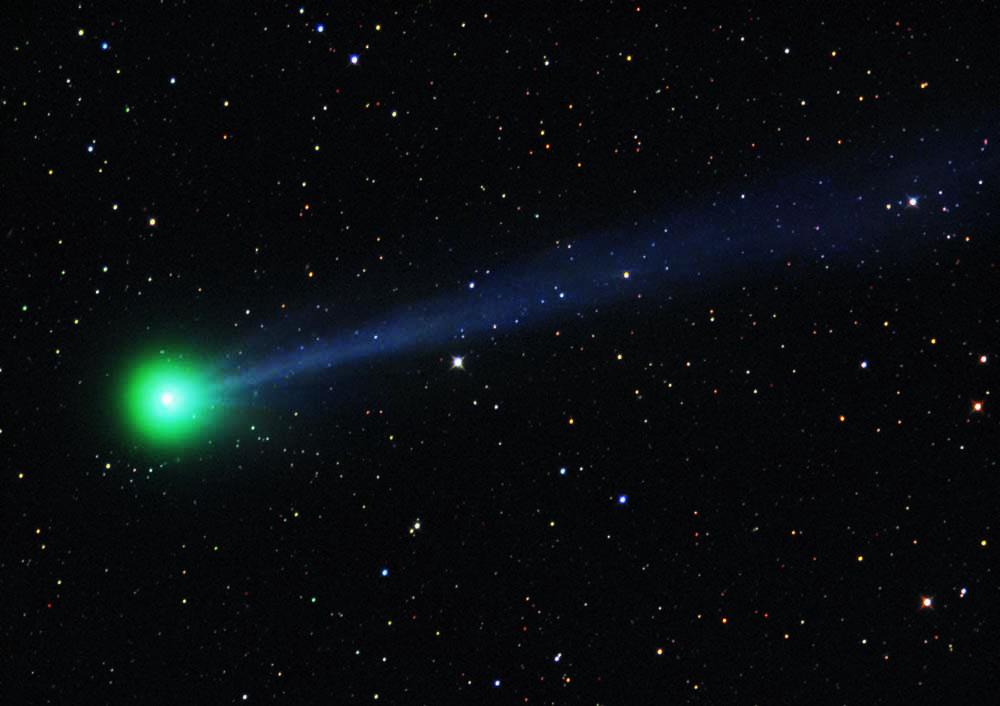 Procession                                     Holden Evening Prayer


 Jesus Christ, you are the light of the world;

     the light no darkness can overcome;
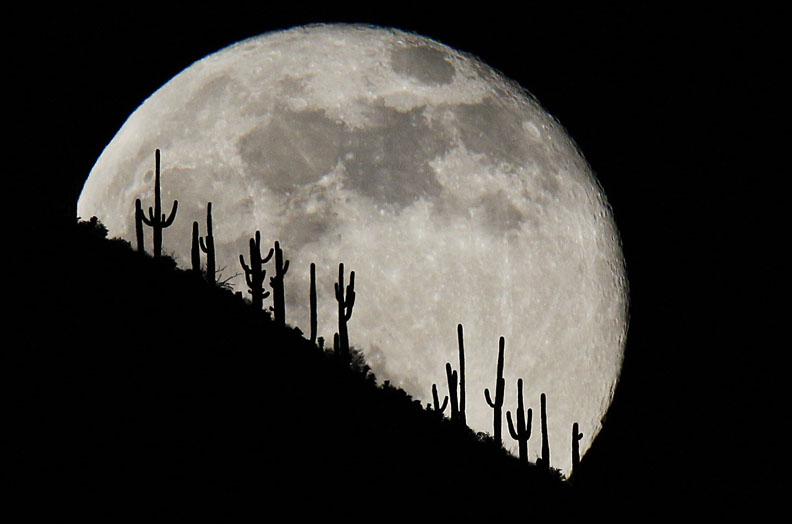 [Speaker Notes: http://archive.azcentral.com/members/Blog/BehindtheLens/70508]
Procession                                     Holden Evening Prayer


 Stay with us now, for it is evening,

     and the day is almost over.
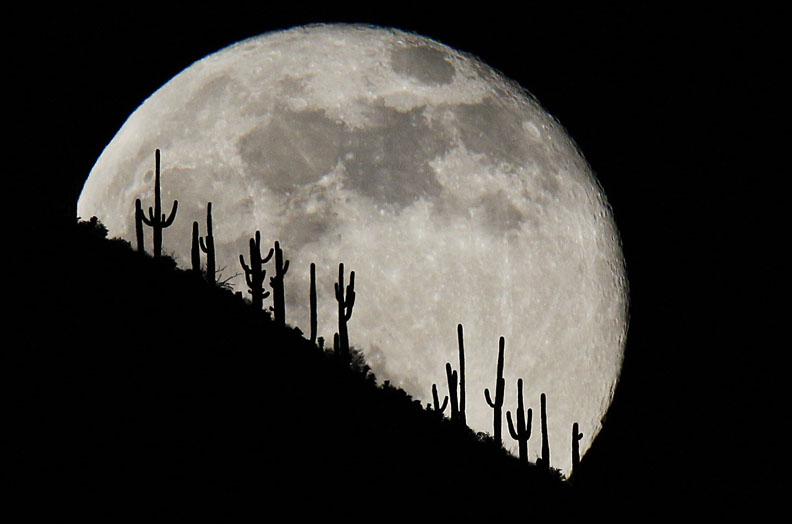 Procession                                     Holden Evening Prayer


 Let your light scatter the darkness,

     and shine within your people here.
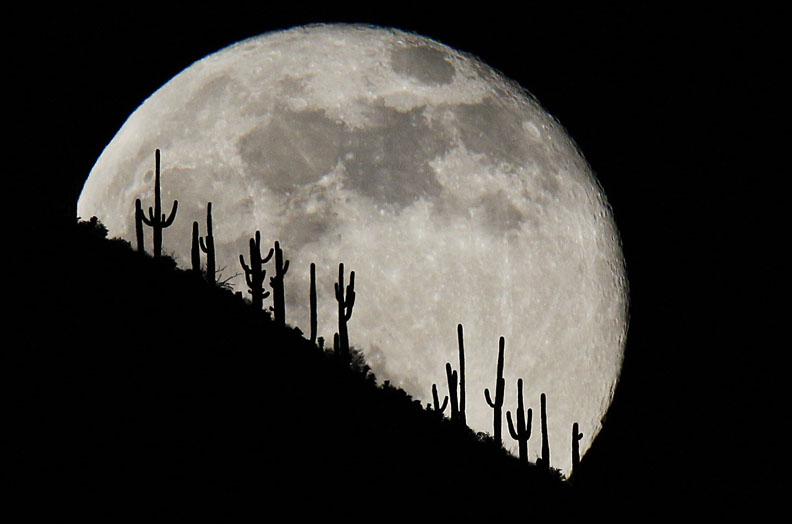 Evening Hymn                               Holden Evening Prayer






 VERSE  1


Joyous light of heav’nly glory,
loving glow of God’s own face,
you who sing creation’s story,
shine on ev’ry land and race.
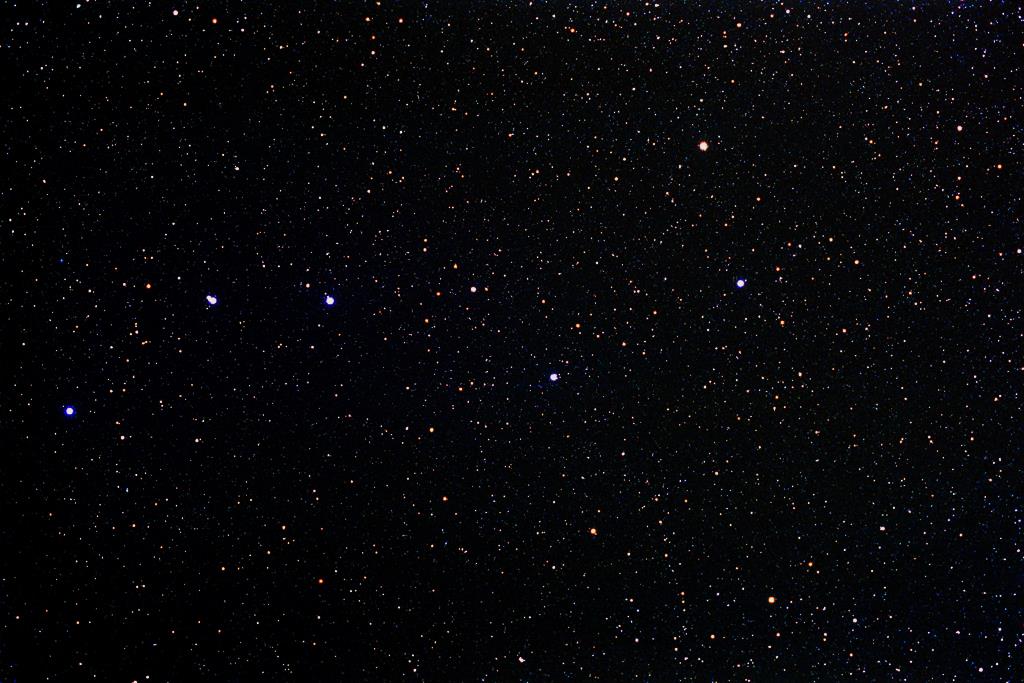 [Speaker Notes: Big Dipper (asterism)
http://www.allthesky.com/constellations/ursamajor/]
Evening Hymn                               Holden Evening Prayer






 VERSE  1  contd.


Now as evening falls around us,
we shall raise our songs to you,
God of daybreak, God of shadows,
come and light our hearts anew.
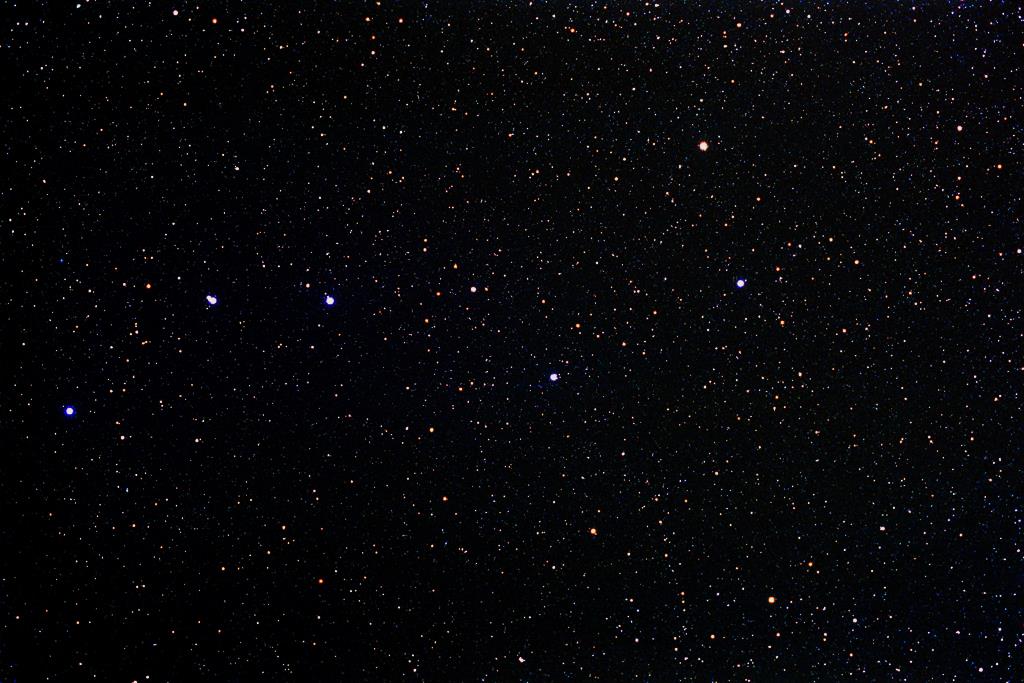 Evening Hymn                               Holden Evening Prayer






 VERSE  2


In the stars that grace the darkness,
in the blazing sun of dawn,
in the light of peace and wisdom,
we can hear your quiet song.
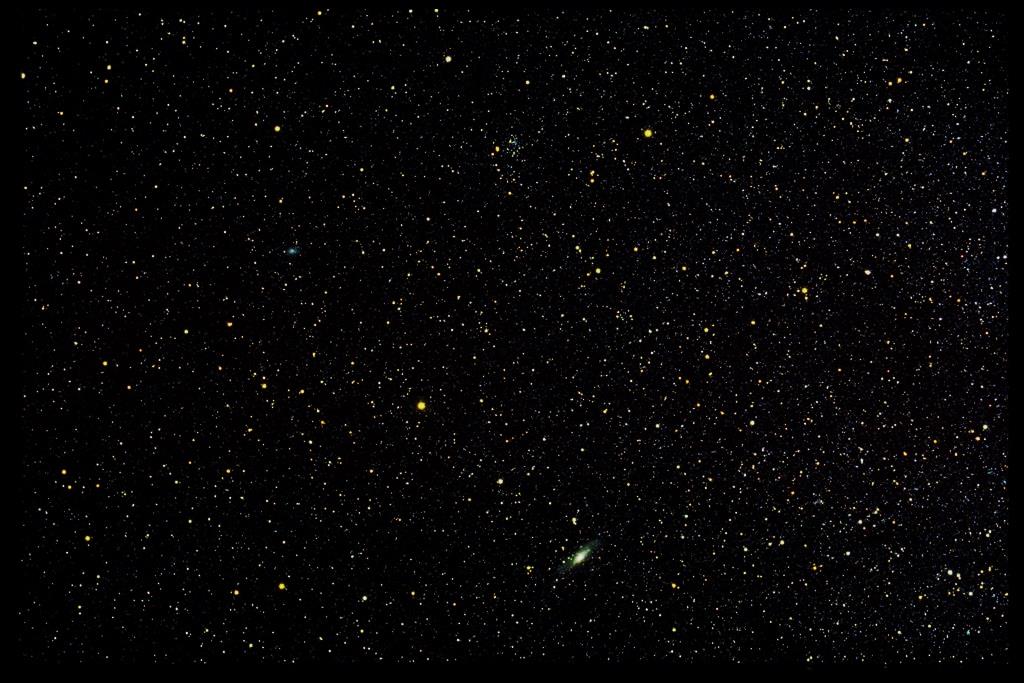 [Speaker Notes: Andromeda (constellation and galaxy)
http://www.allthesky.com/constellations/andromeda/]
Evening Hymn                               Holden Evening Prayer






 VERSE  2  contd.


Love that fills the night with wonder,
love that warms the weary soul,
love that bursts all chains asunder,
set us free and make us whole.
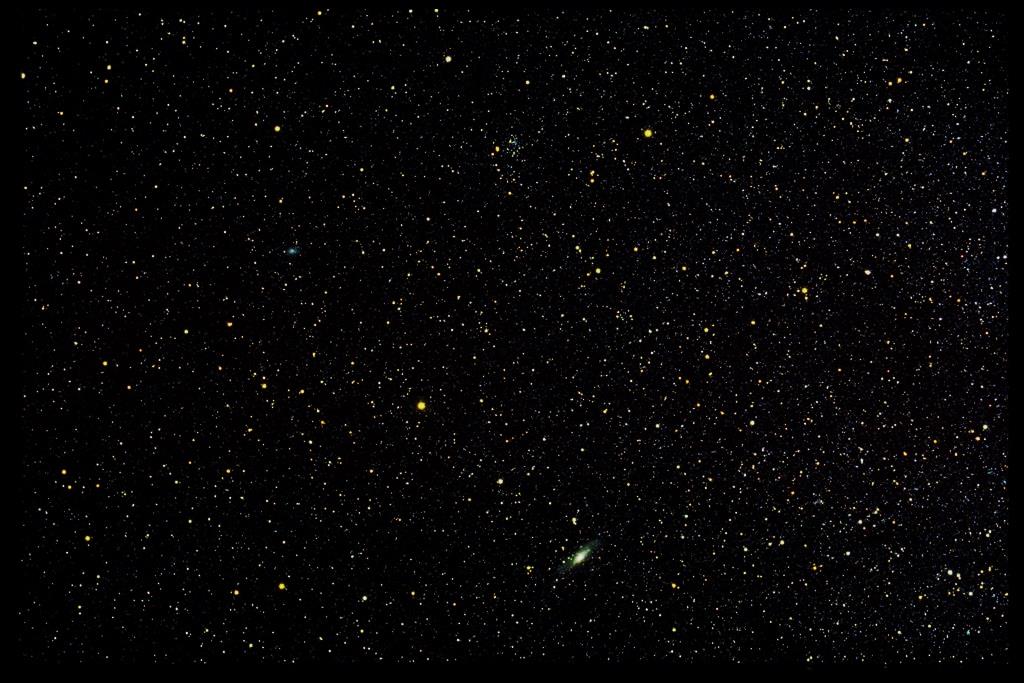 Evening Hymn                               Holden Evening Prayer






 VERSE  3


You who made the heaven’s splendor,
ev’ry dancing star of night,
make us shine with gentle justice,
let us each reflect your light.
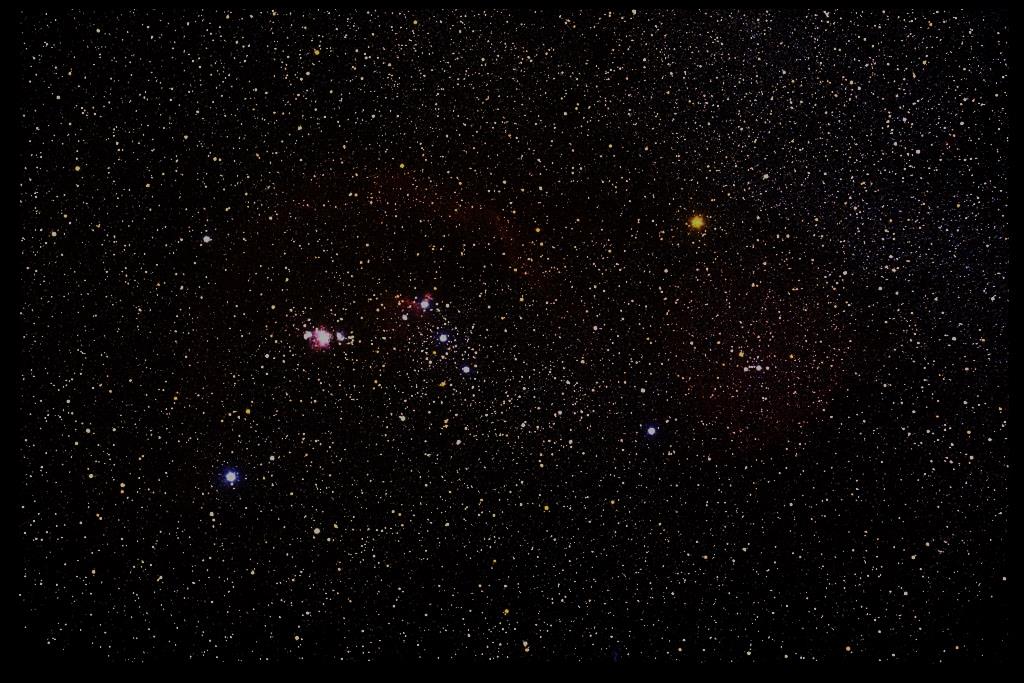 [Speaker Notes: Orion (constellation)
http://www.allthesky.com/constellations/orion/]
Evening Hymn                               Holden Evening Prayer






 VERSE  3  contd.


Mighty God of all creation,
gentle Christ who lights our way,
Loving Spirit of salvation,
lead us on to endless day.
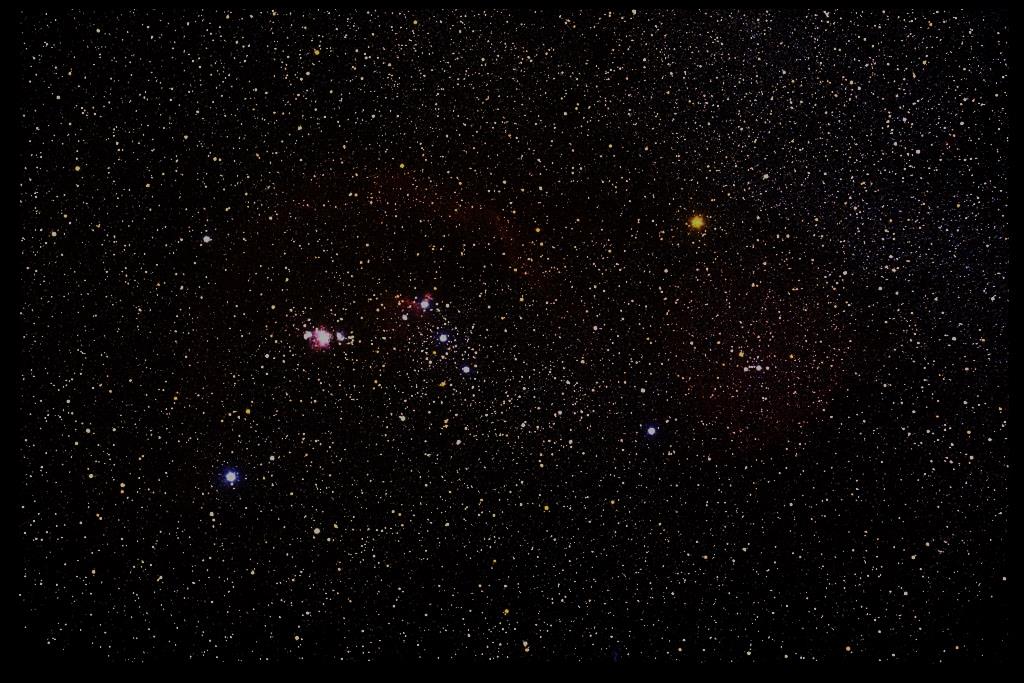 Evening Thanksgiving                  Holden Evening Prayer


 May God be with you all,

     and also with you;
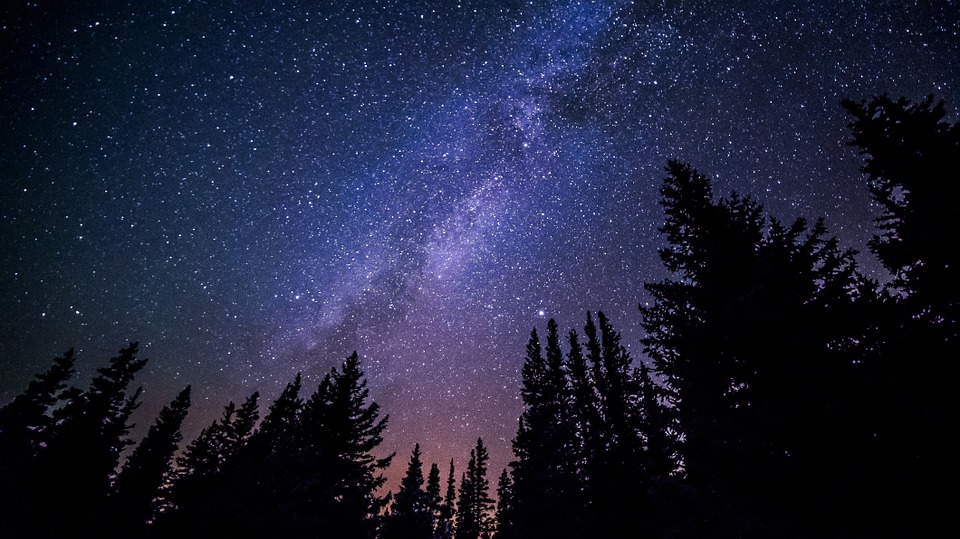 [Speaker Notes: Milky Way Galaxy
https://pixabay.com/en/milky-way-galaxy-night-sky-stars-984050/]
Evening Thanksgiving                  Holden Evening Prayer


 Let us sing our thanks to God.

     It is right to give God thanks and praise.
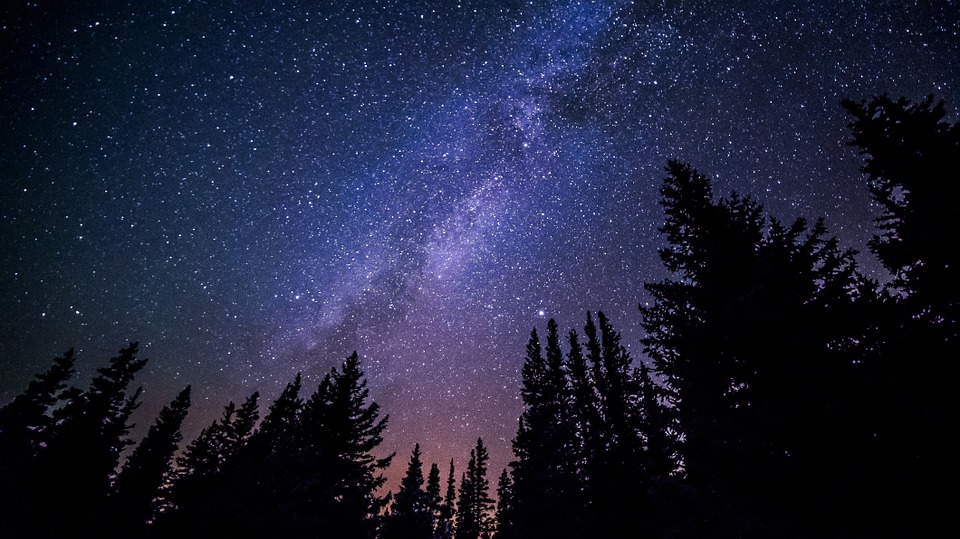 Evening Thanksgiving                  Holden Evening Prayer


 Blessed are you, Creator of the Universe …
     …you are the light and life of all creation.

     Amen.
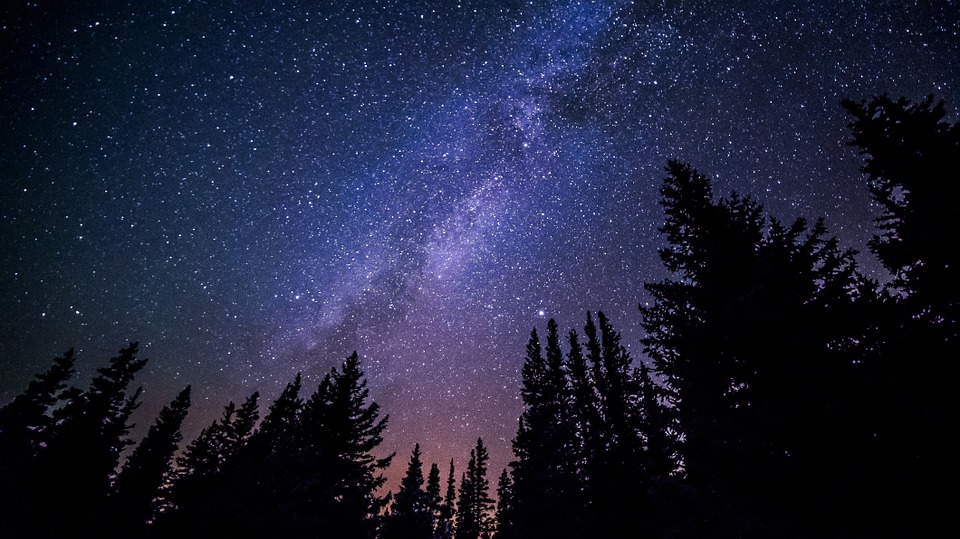 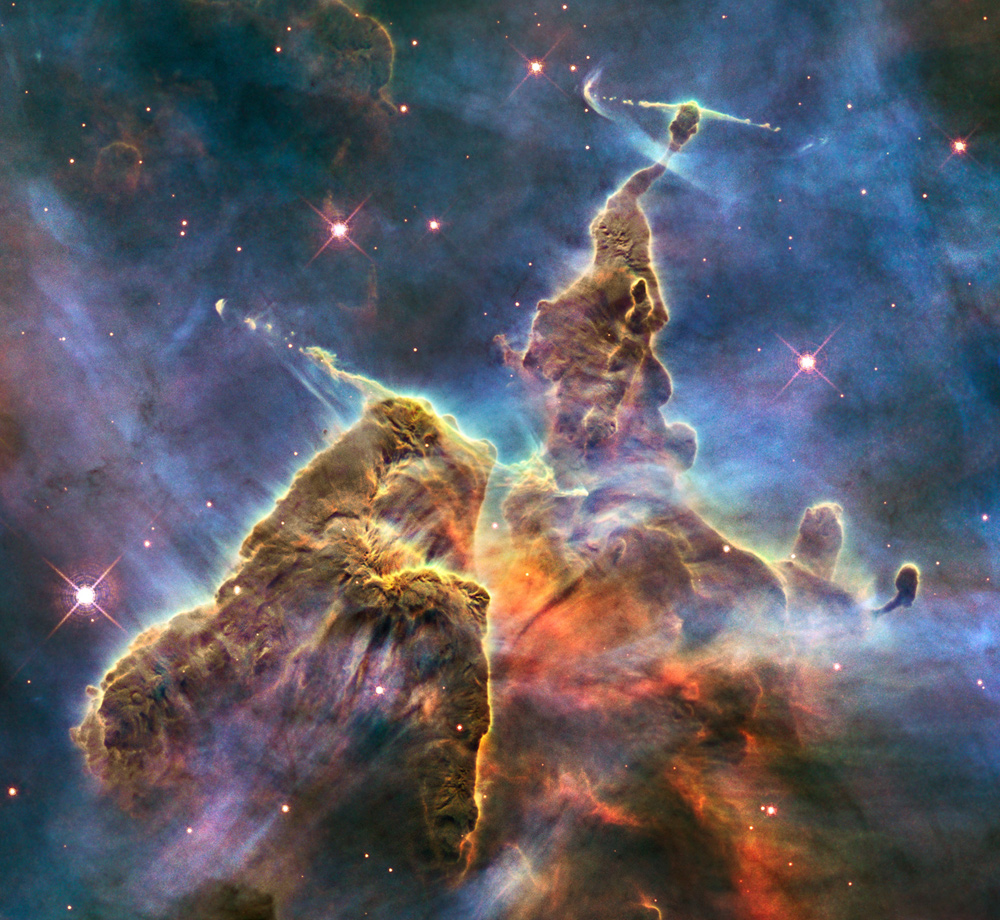 [Speaker Notes: Carina nebula (“Mystic Mountain”) taken by Hubble
https://www.spacetelescope.org/images/heic1007a/]
Psalm 141                                      Holden Evening Prayer



 Sing in unison

     Let my prayer rise up
          like incense before you,
     the lifting up of my hands
          as an offering to you.
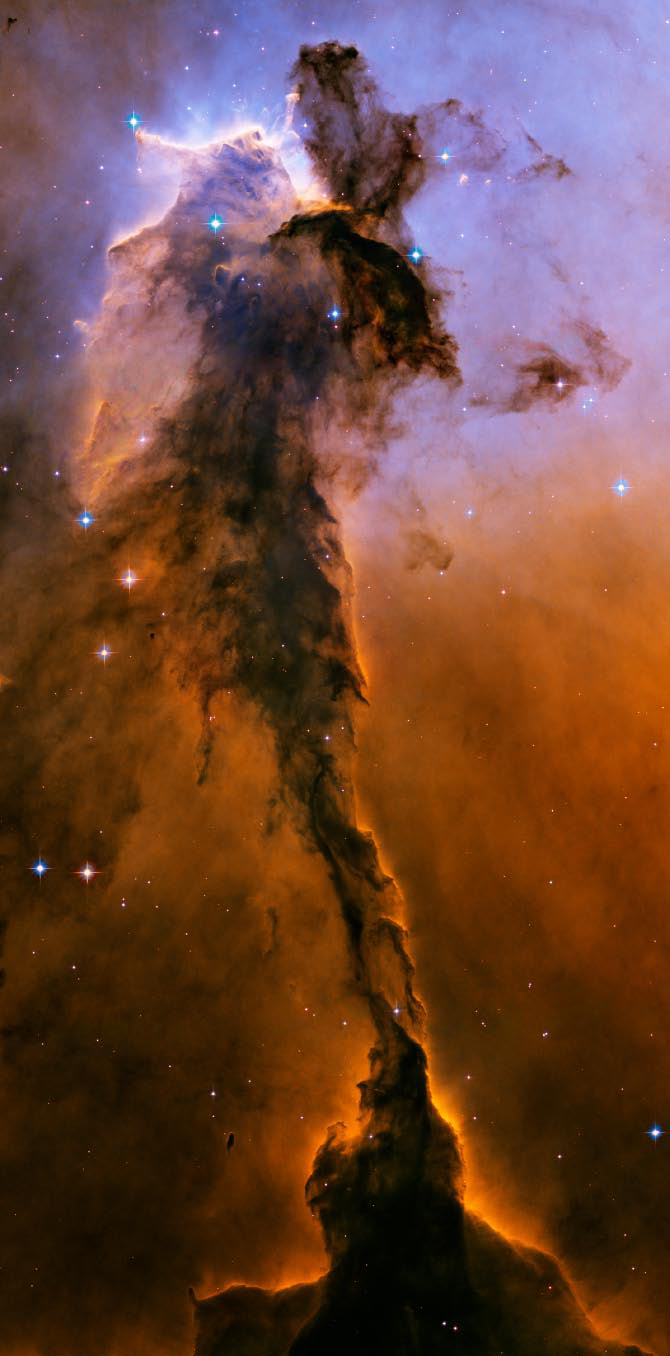 [Speaker Notes: Eagle Nebula (dust pillar) taken by Hubble
https://www.nasa.gov/mission_pages/hubble/hubble_anniversary/STScI-2005-12b.html]
Psalm 141                                      Holden Evening Prayer



 Sing as a canon

     O God, I call to you,
          come to me now;
     O hear my voice
          when I cry to you.
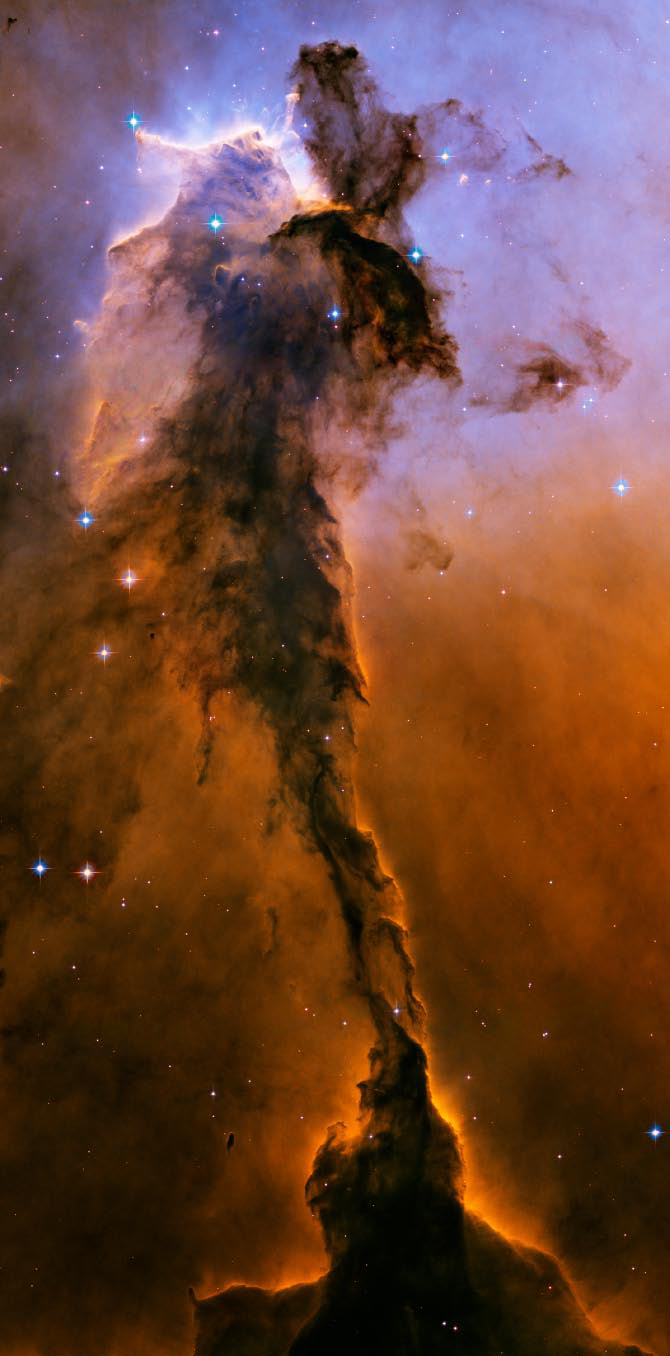 Psalm 141                                      Holden Evening Prayer



 Sing as a canon

     Let my prayer rise up
          like incense before you,
     the lifting up of my hands
          as an offering to you.
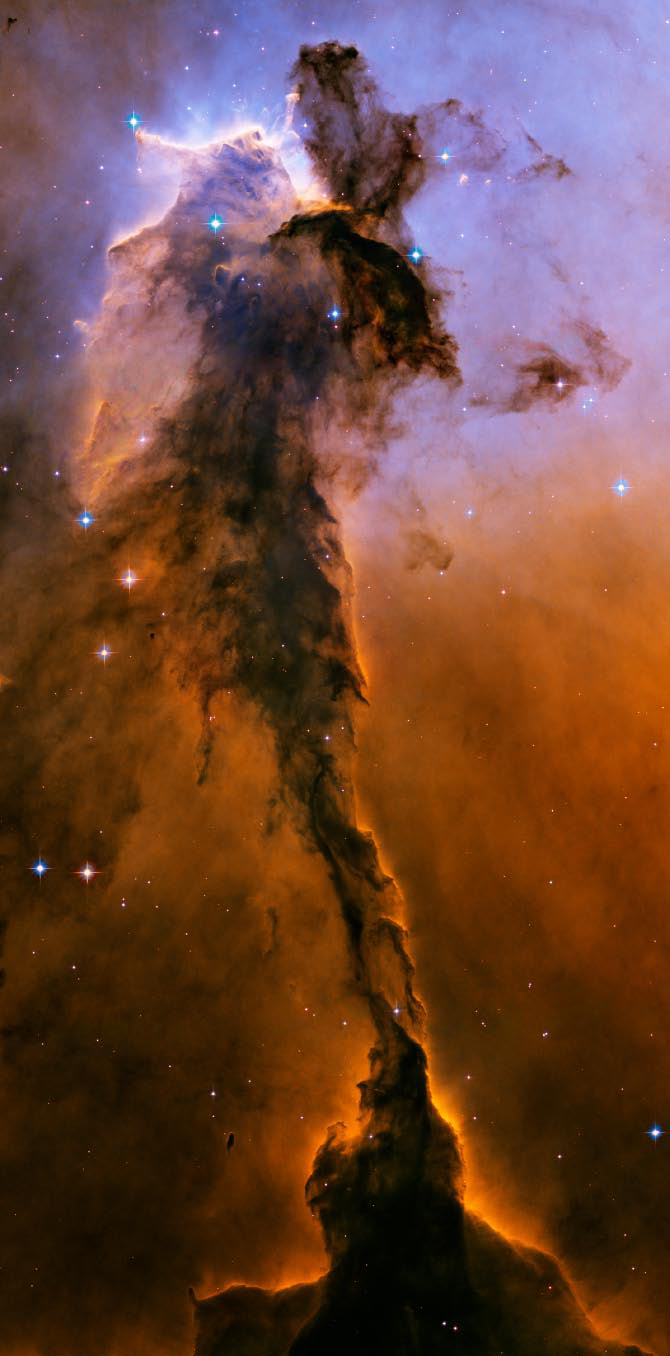 Psalm 141                                      Holden Evening Prayer



 Sing as a canon

     Keep watch within me God;
          deep in my heart
     may the light of your love
          be burning bright.
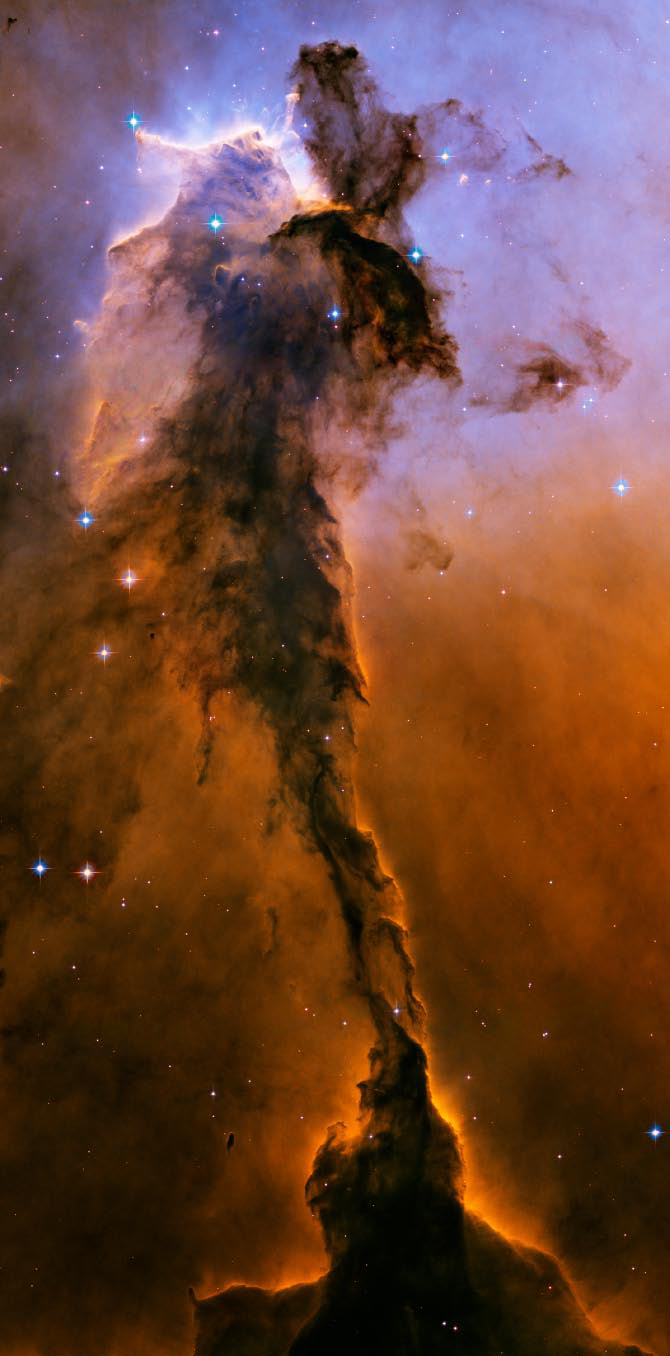 Psalm 141                                      Holden Evening Prayer



 Sing as a canon

     Let my prayer rise up
          like incense before you,
     the lifting up of my hands
          as an offering to you.
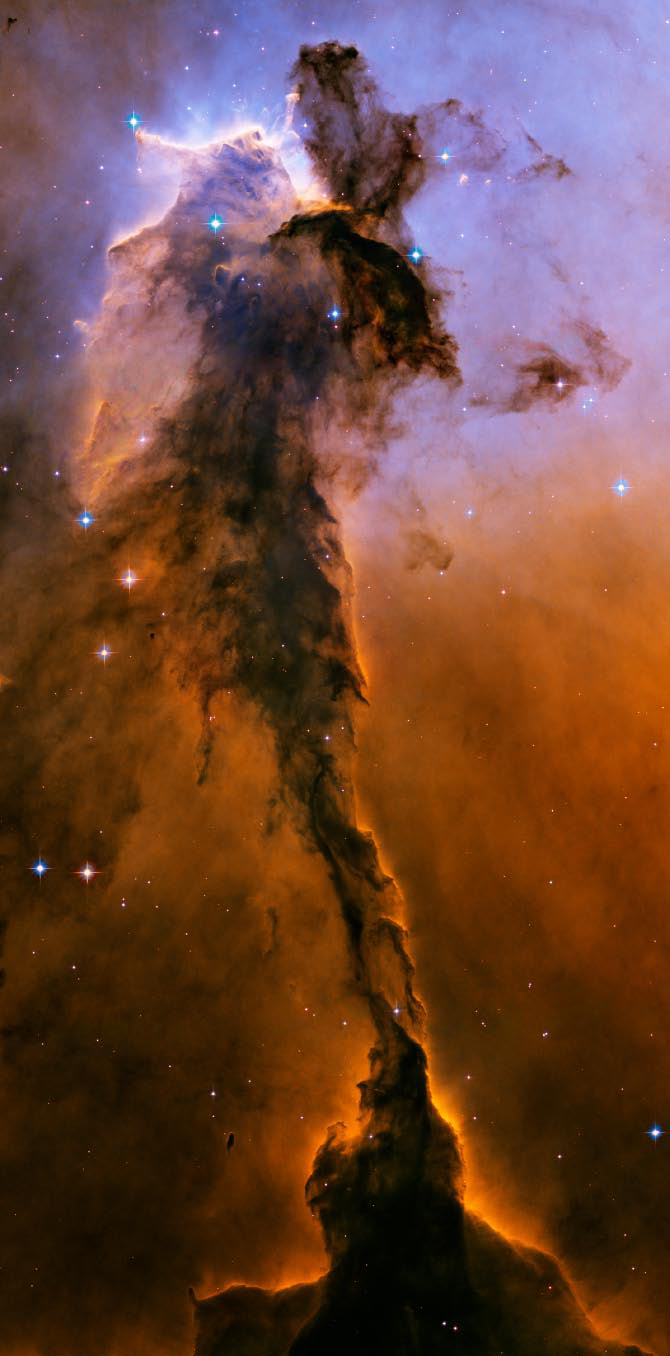 Psalm 141                                      Holden Evening Prayer



 Sing as a canon

     All praise to the God of all –
          Creator of life;
     all praise be to Christ
          and the spirit of love.
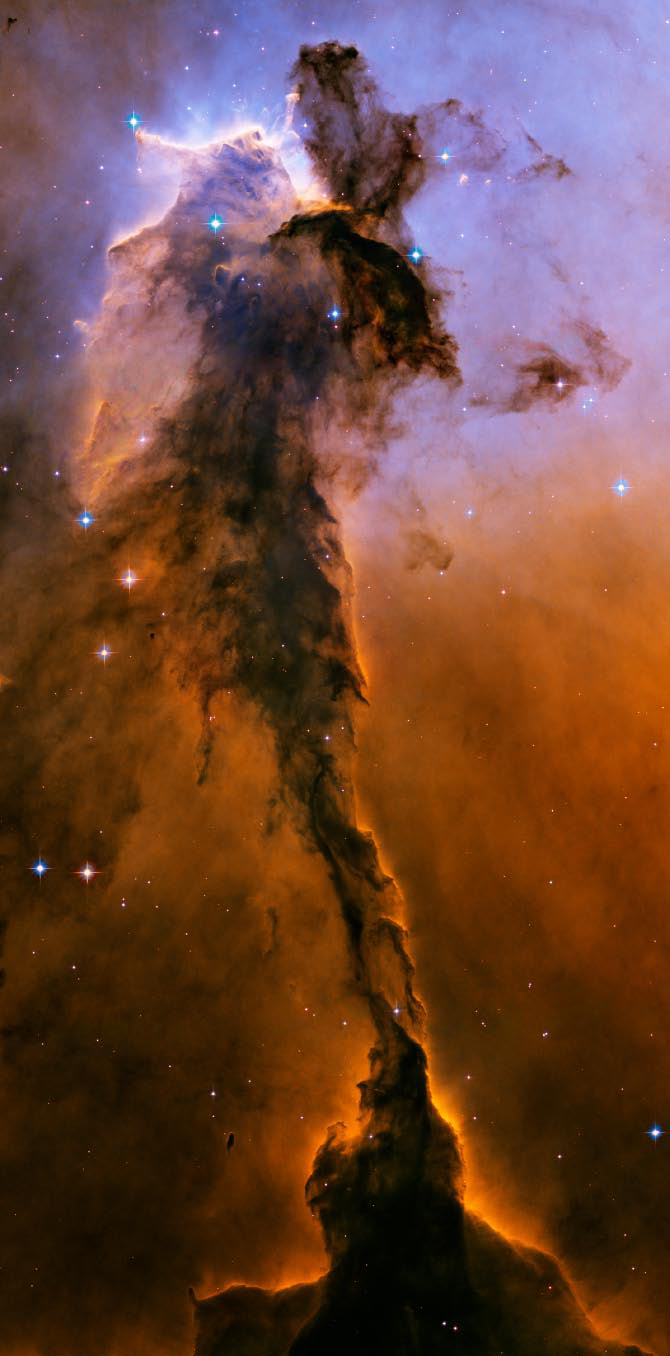 Psalm 141                                      Holden Evening Prayer



 Sing as a canon

     Let my prayer rise up
          like incense before you,
     the lifting up of my hands
          as an offering to you.
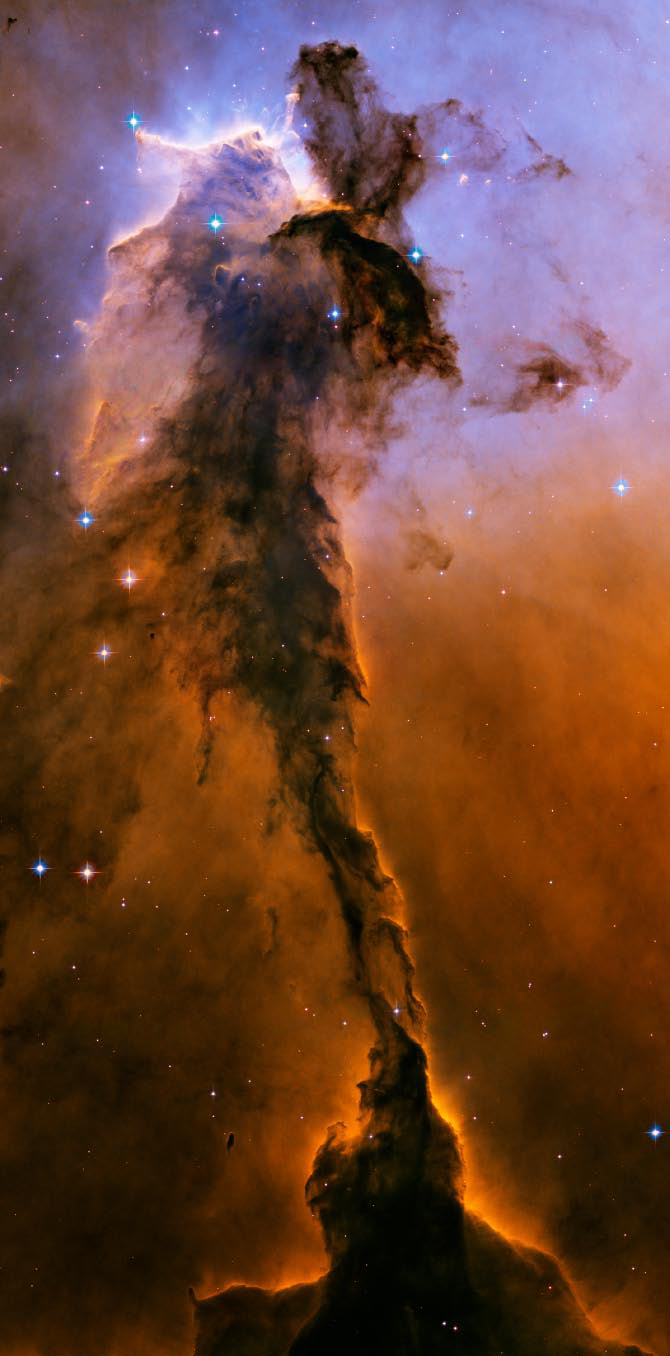 Meditation                                     Holden Evening Prayer
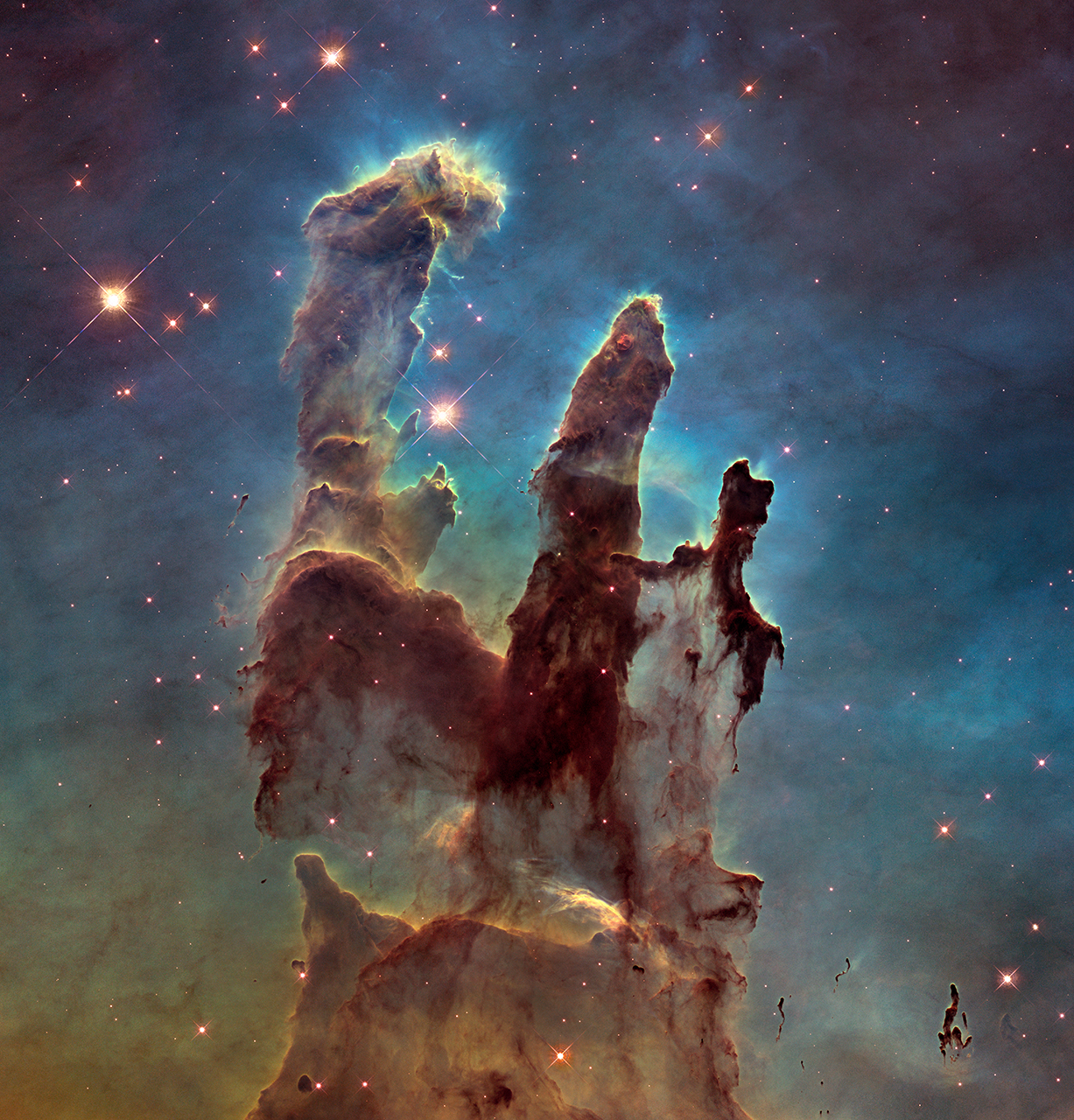 [Speaker Notes: “Pillars of Creation” taken by Hubble
https://apod.nasa.gov/apod/image/1501/hs-2015-01m16pillarsHST.jpg]
Meditation                                     Holden Evening Prayer

May our prayers come before you, O God, as incense… and your love in our lives.

     Amen.
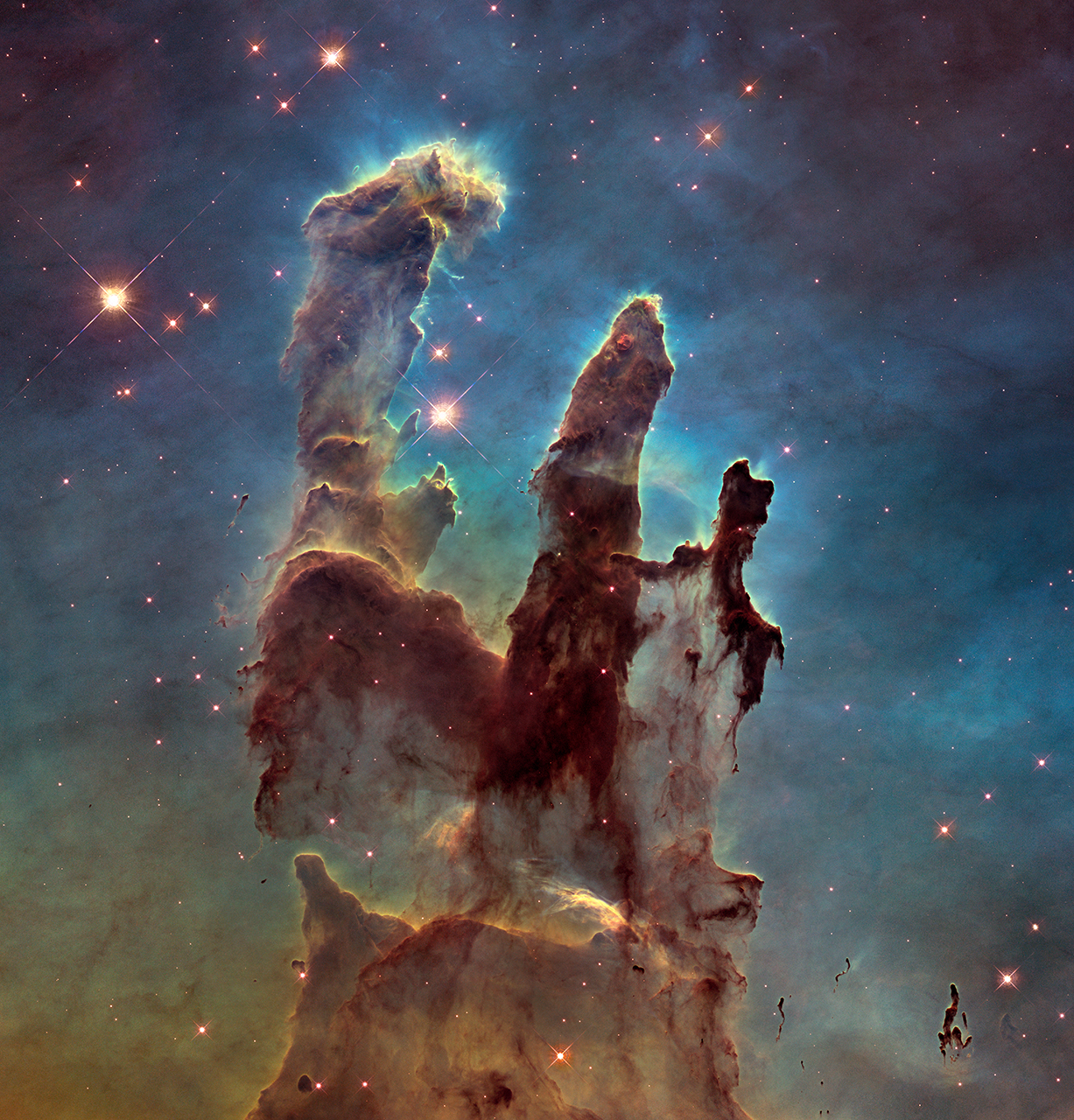 Readings and Canticles                Holden Evening Prayer
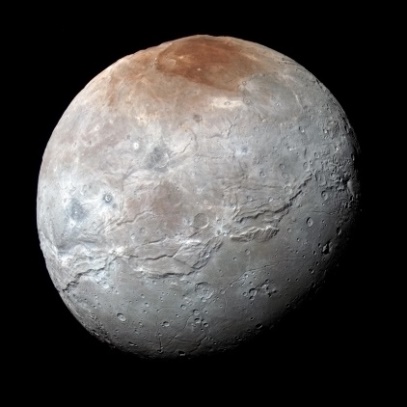 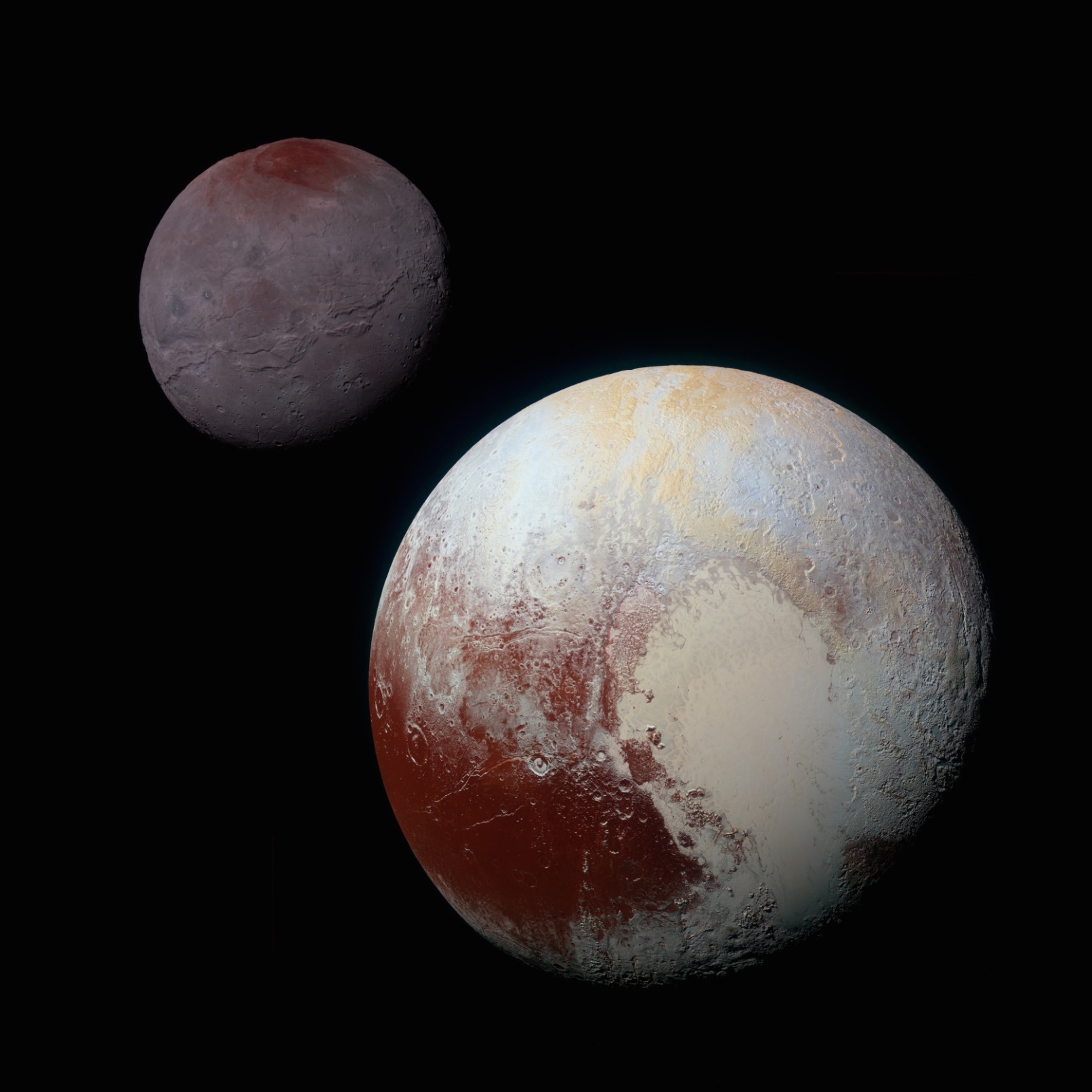 [Speaker Notes: Pluto and largest moon Charon (montage), taken by New Horizons (2015)
https://www.nasa.gov/feature/new-horizons-top-10-pluto-pics

Matthew 1:18-25
Now the birth of Jesus the Messiah took place in this way. When his mother Mary had been engaged to Joseph, but before they lived together, she was found to be with child from the Holy Spirit. Her husband Joseph, being a righteous man and unwilling to expose her to public disgrace, planned to dismiss her quietly. But just when he had resolved to do this, an angel of the Lord appeared to him in a dream and said, "Joseph, son of David, do not be afraid to take Mary as your wife, for the child conceived in her is from the Holy Spirit. She will bear a son, and you are to name him Jesus, for he will save his people from their sins."All this took place to fulfill what had been spoken by the Lord through the prophet: "Look, the virgin shall conceive and bear a son, and they shall name him Emmanuel," which means, "God is with us." When Joseph awoke from sleep, he did as the angel of the Lord commanded him; he took her as his wife, but had no marital relations with her until she had borne a son; and he named him Jesus.]
Readings and Canticles                Holden Evening Prayer
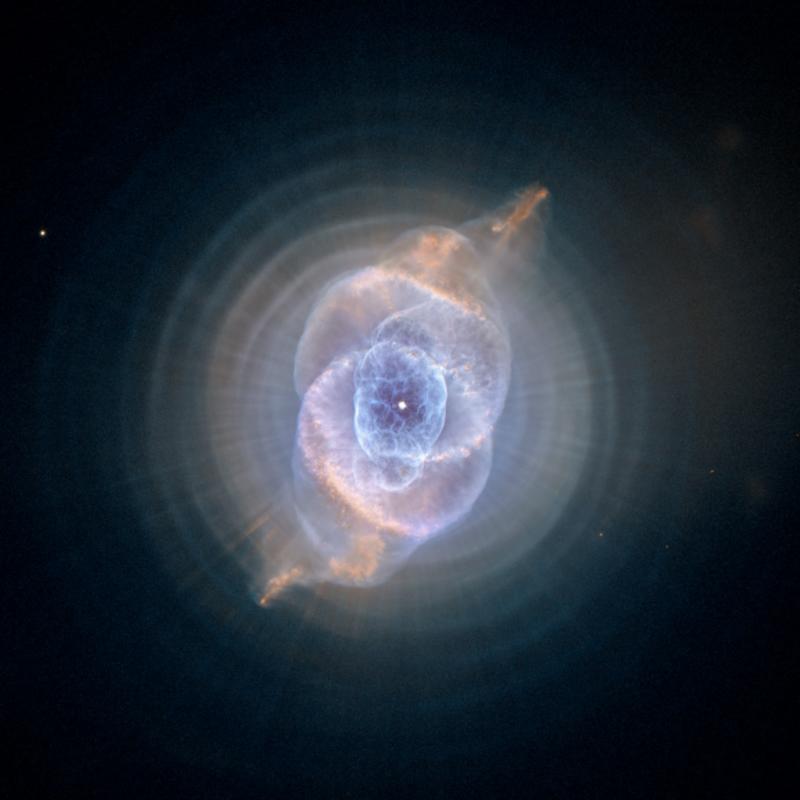 [Speaker Notes: Cat’s Eye (planetary) Nebula taken by Hubble
http://hubblesite.org/newscenter/archive/releases/nebula/planetary/2004/27/image/a/

Blog/comments]
Readings and Canticles                Holden Evening Prayer
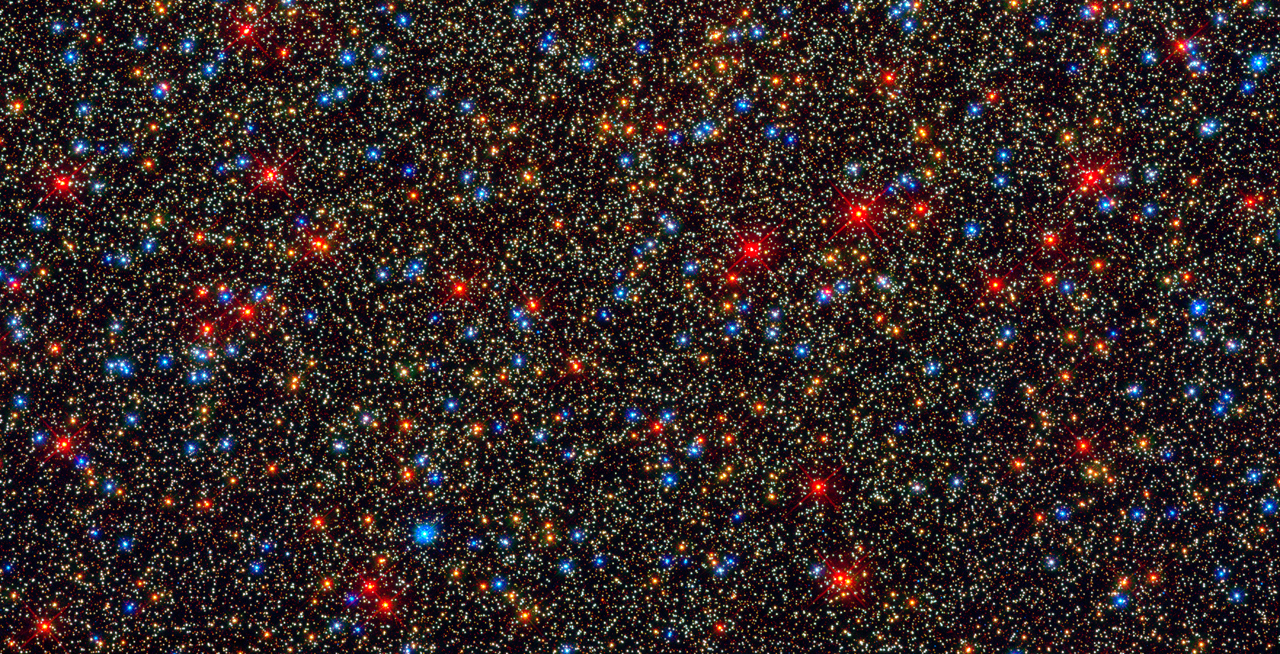 [Speaker Notes: Stars in globular cluster Omega Centauri taken by Hubble
http://hubblesite.org/newscenter/archive/releases/2009/25/image/q/

Creator of the Stars of Night (5 verses – one slide each)]
Readings and Canticles                Holden Evening Prayer
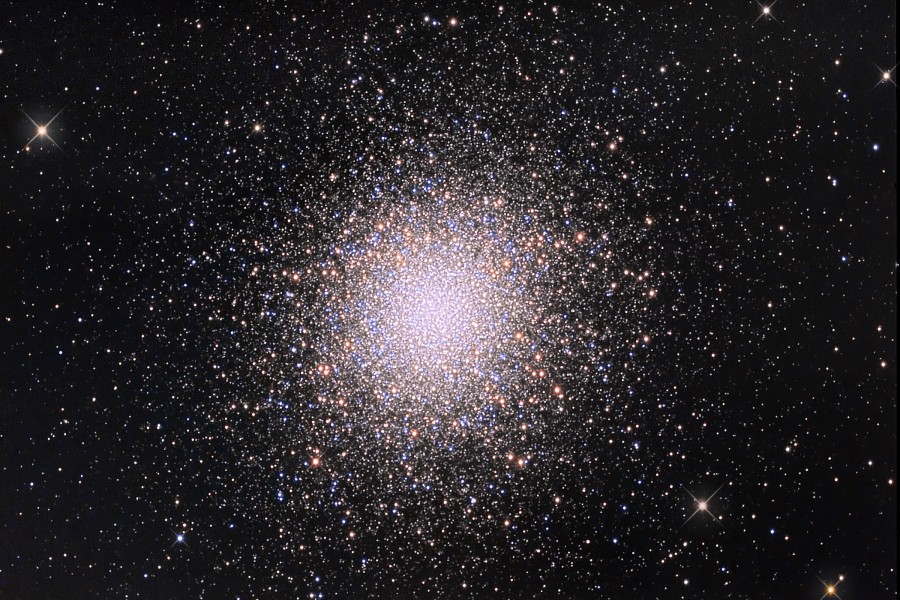 [Speaker Notes: Globular cluster in Hercules (M13)
https://apod.nasa.gov/apod/ap100527.html]
Readings and Canticles                Holden Evening Prayer
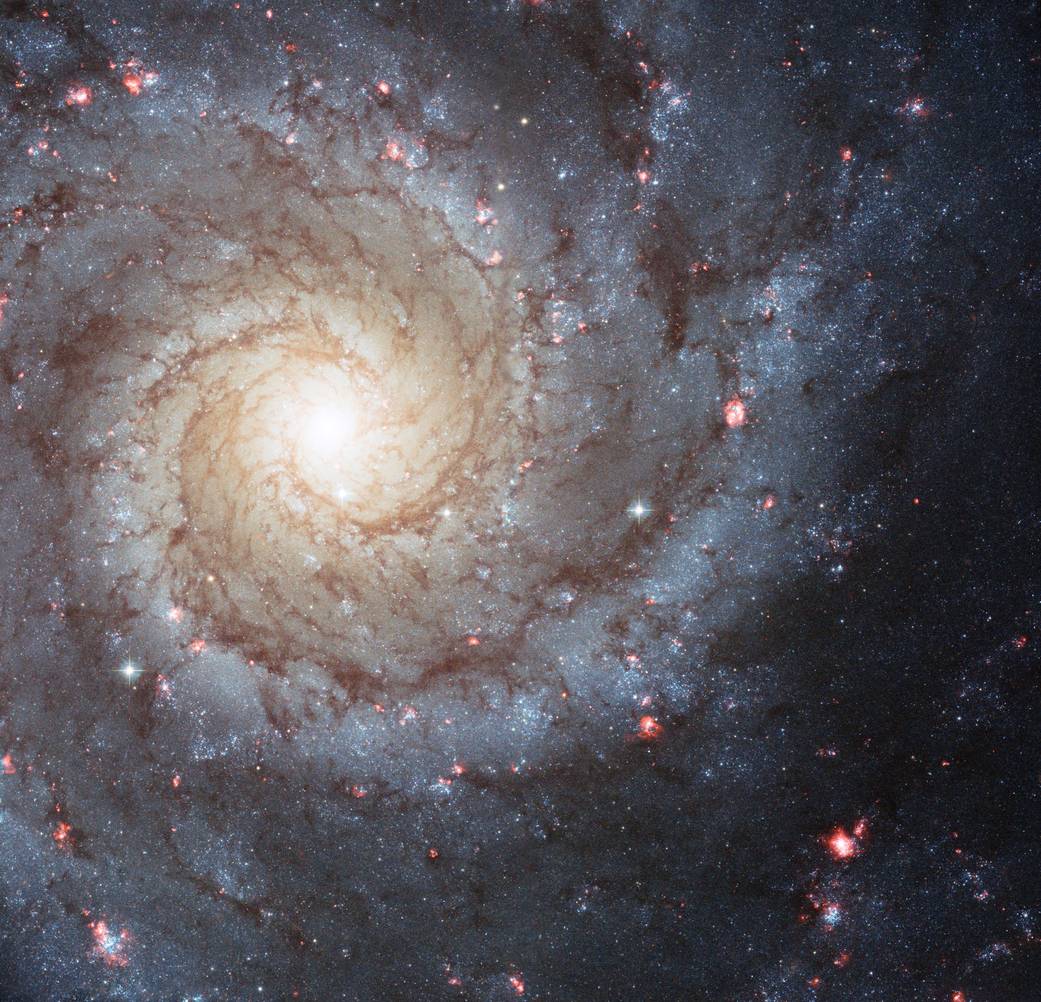 [Speaker Notes: Spiral galaxy (M74)
https://www.nasa.gov/multimedia/imagegallery/image_feature_2132.html]
Readings and Canticles                Holden Evening Prayer
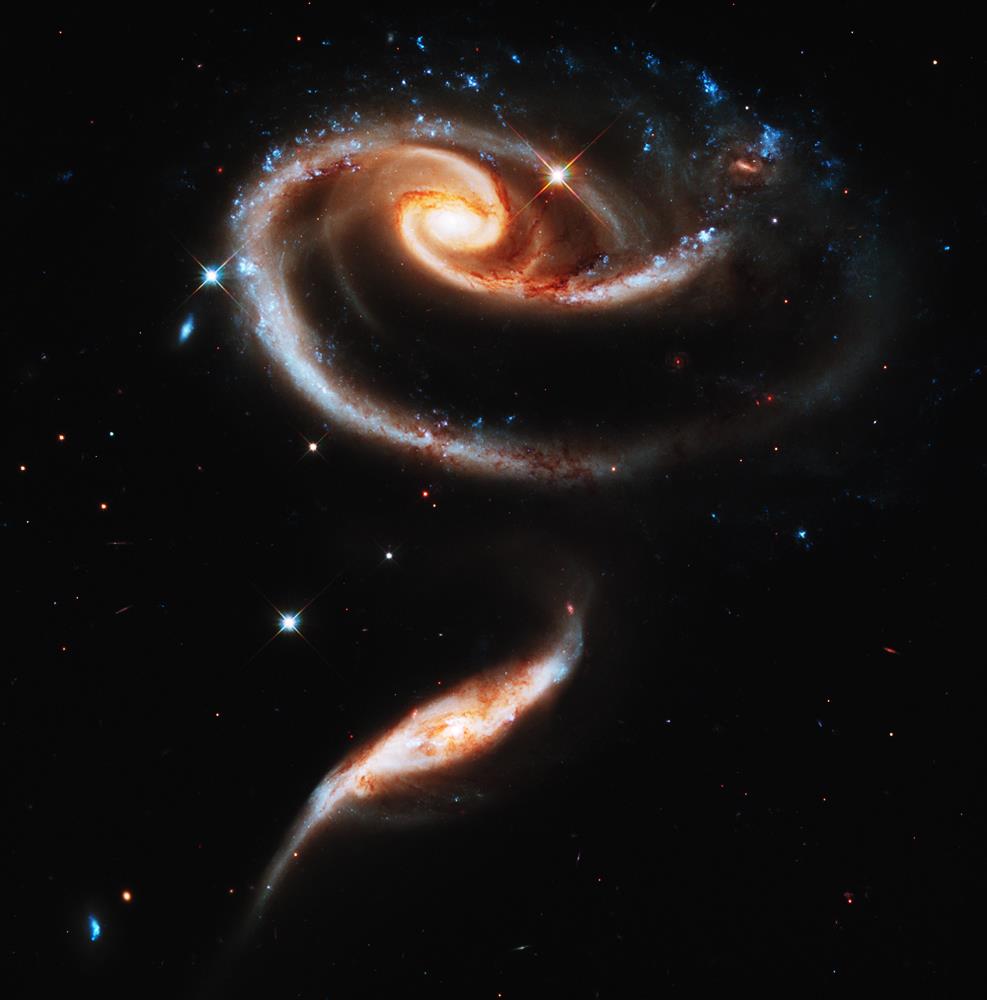 [Speaker Notes: Interacting galaxies (UGC 1810 – UGC 1813; Arp 273) taken by Hubble
http://hubblesite.org/newscenter/archive/releases/2011/11/image/a/]
Readings and Canticles                Holden Evening Prayer
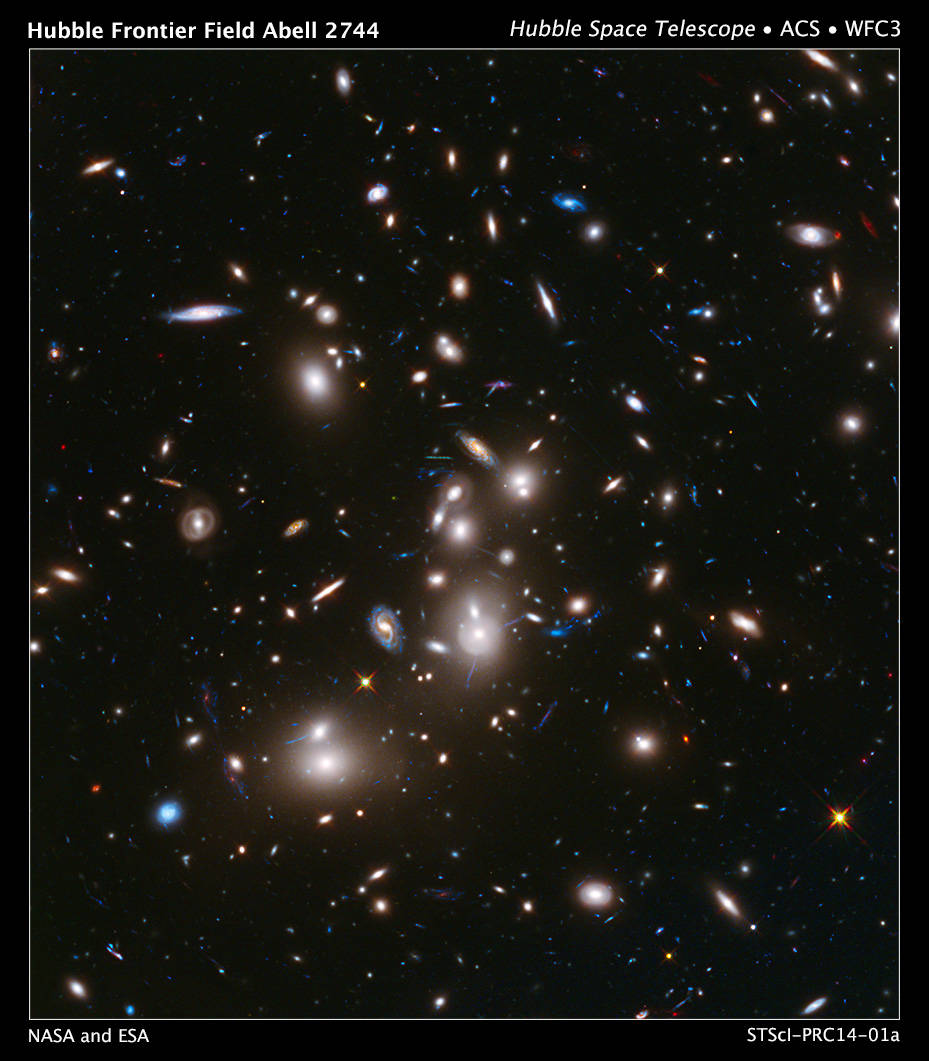 [Speaker Notes: Gravitational lensing of galaxies (Abel 2744) taken by Hubble
https://www.nasa.gov/content/hubble-frontier-field-abell-2744]
Readings and Canticles                Holden Evening Prayer









 The Light shines in the darkness

     and the darkness has

     not overcome it.
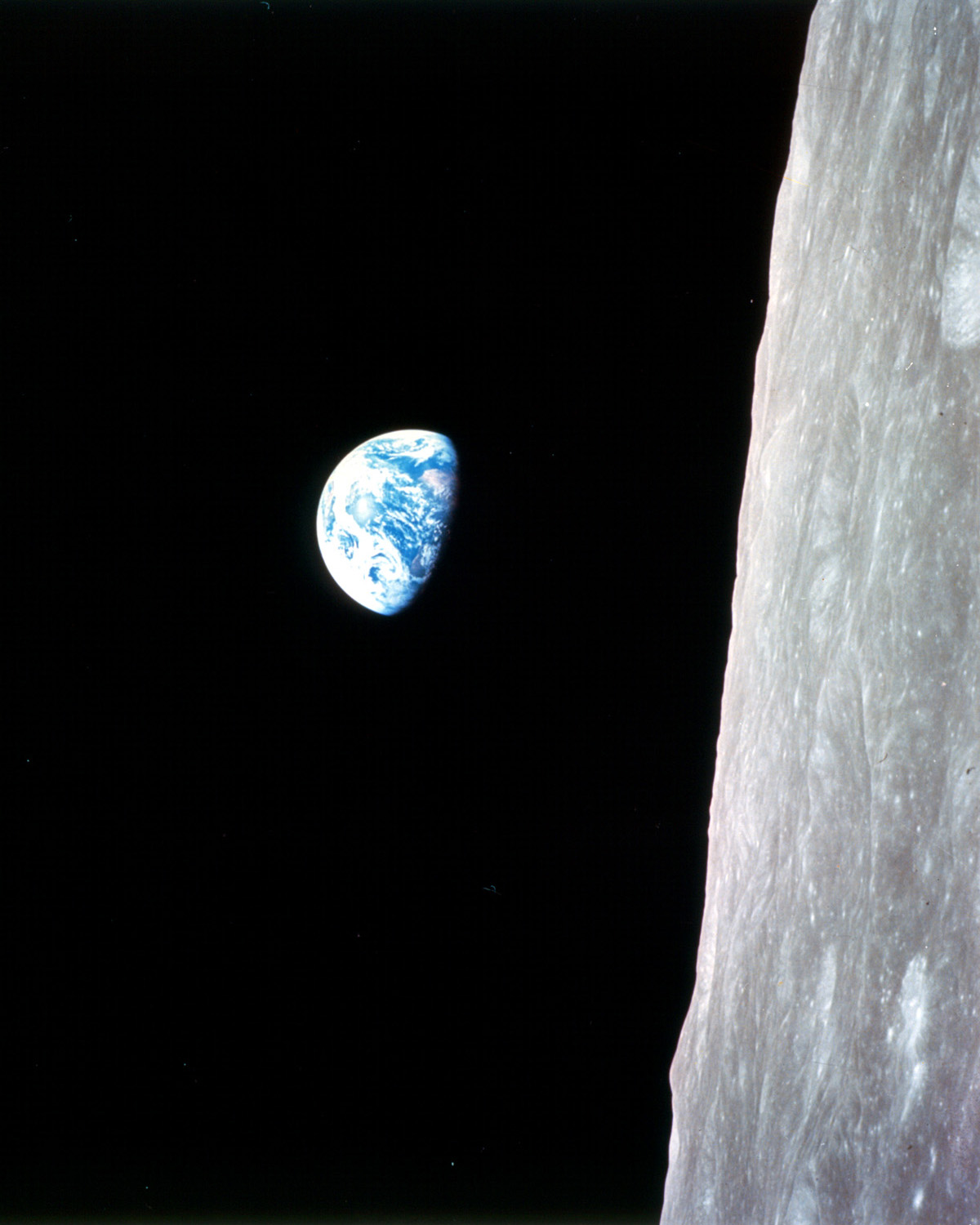 [Speaker Notes: Earthrise (over lunar horizon) taken by Apollo 8 (Christmas eve, 1968)
http://history.nasa.gov/ap08fj/photos/b/as08-14-2383.jpg]
The Annunciation                         Holden Evening Prayer

 An angel went from God… whose name was Mary… And Mary said… “I live to do your will.”
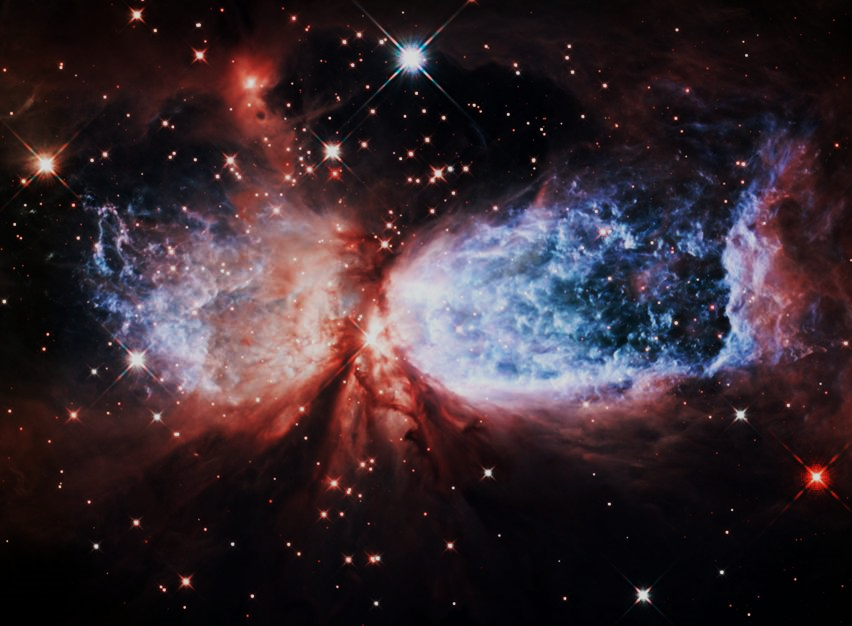 [Speaker Notes: Snow-angel nebula (Sharpless 2-106) taken by Hubble
https://www.nasa.gov/mission_pages/hubble/science/snow-angel.html]
The Magnificat                              Holden Evening Prayer






VERSE  1








My soul proclaims your greatness, O God,
and my spirit rejoices in you.
You have looked with love on your servant here,
and blessed me all my life through.
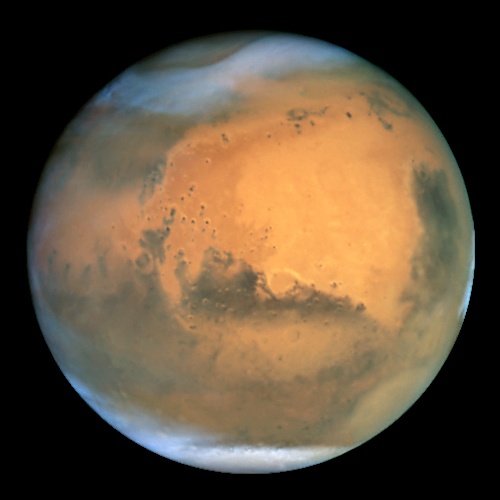 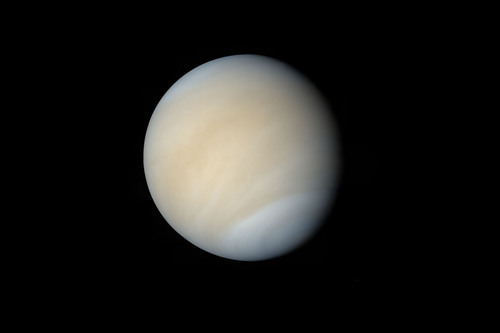 [Speaker Notes: Venus, taken by Hubble
http://pics-about-space.com/venus-nasa#img2995815271285808521
Mars, taken by Hubble
https://www.spacetelescope.org/images/opo0124a/]
The Magnificat                              Holden Evening Prayer






V1 contd








Great and mighty are you, O Holy One,
strong is your kindness evermore.
How you favor the weak and lowly one,
humbling the proud of heart.
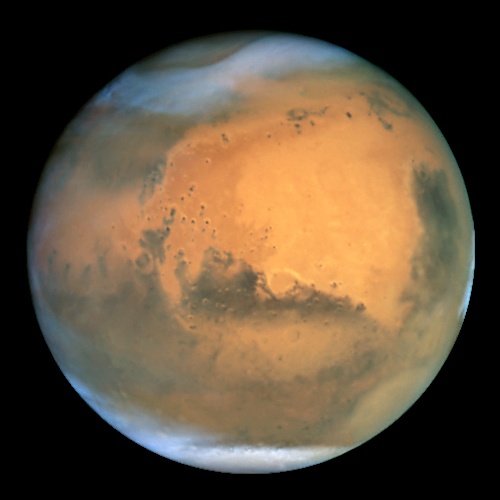 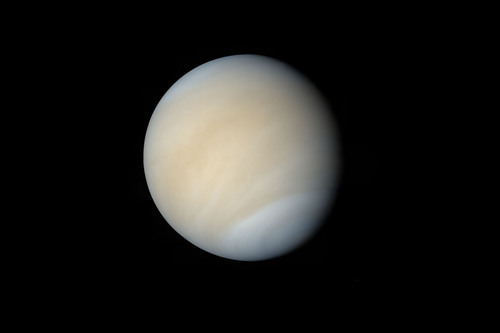 The Magnificat                              Holden Evening Prayer






      VERSE  2








You have cast the mighty down from their thrones,
and uplifted the humble of heart,
You have filled the hungry with wondrous things,
and left the wealthy no part.
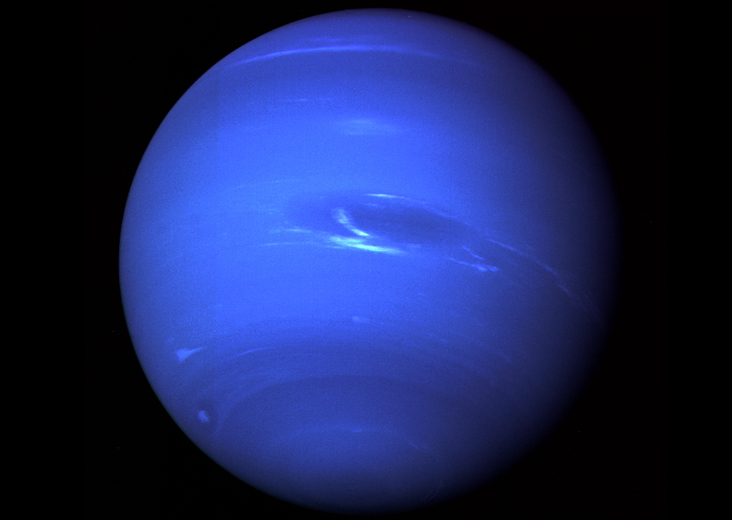 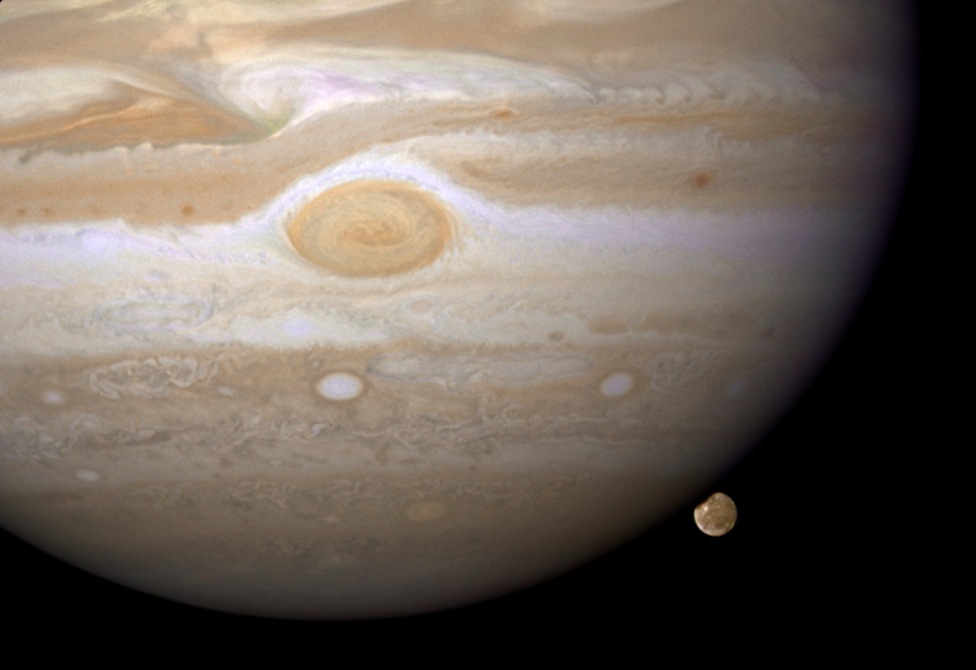 [Speaker Notes: Jupiter (and moon Ganymede), taken by Hubble
https://www.nasa.gov/sites/default/files/images/297731main_hst_img_20081218_HI_full.jpg
Neptune, taken by Voyager 2 in 1989
http://solarsystem.nasa.gov/planets/neptune/galleries]
The Magnificat                              Holden Evening Prayer






      V2 contd








Great and mighty are you, O Faithful One,
strong is your justice, strong your love.
As you promised to Sarah and Abraham,
kindness forevermore.
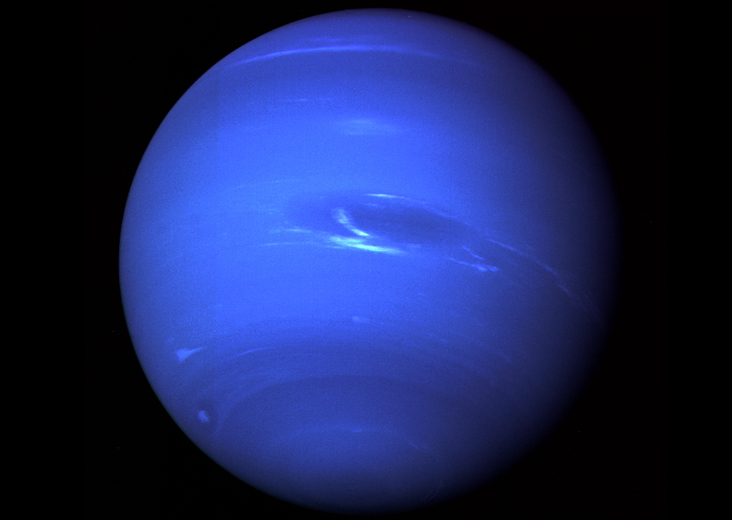 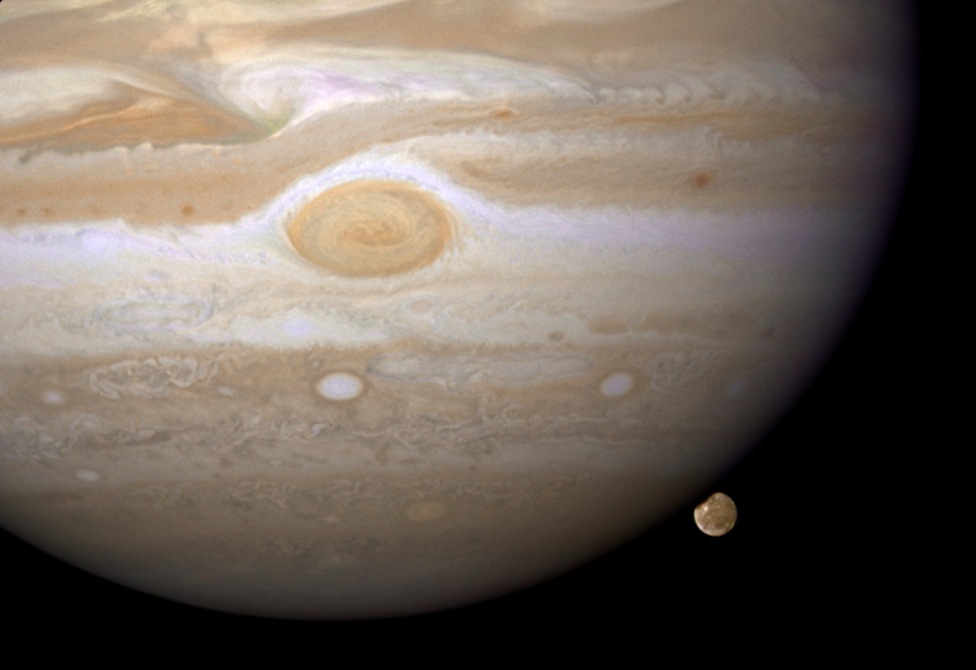 The Magnificat                              Holden Evening Prayer






                              VERSE  3








My soul proclaims your greatness, O God,
and my spirit rejoices in you.
You have looked with love on your servant here,
and blessed me all my life through.
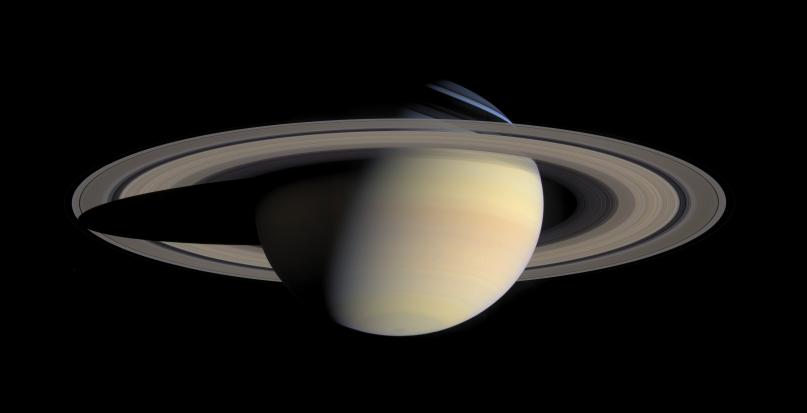 [Speaker Notes: Saturn, taken by Cassini
http://photojournal.jpl.nasa.gov/jpegMod/PIA06193_modest.jpg]
Litany and Prayers                        Holden Evening Prayer

Hum during verses, sing as refrain












 In peace, in peace, we pray to you:   …
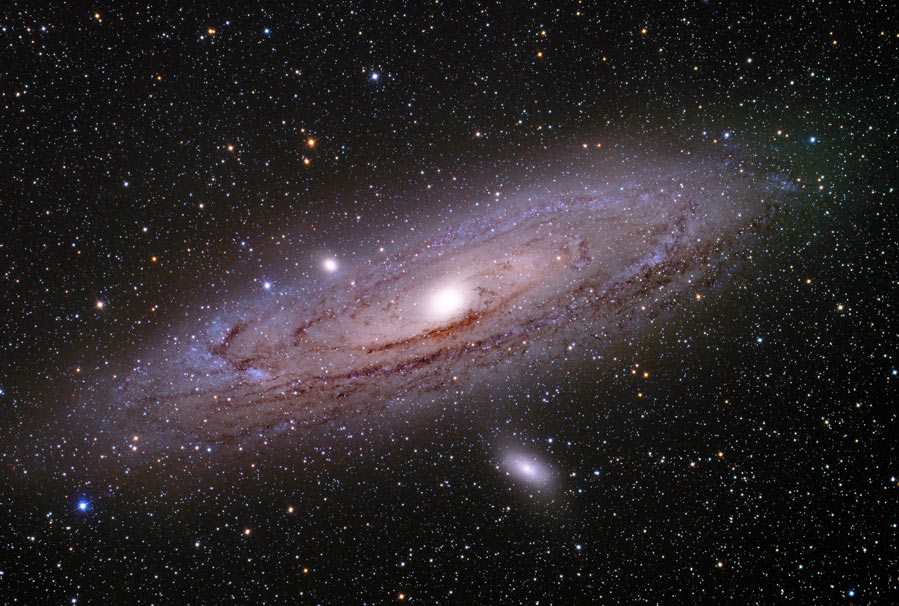 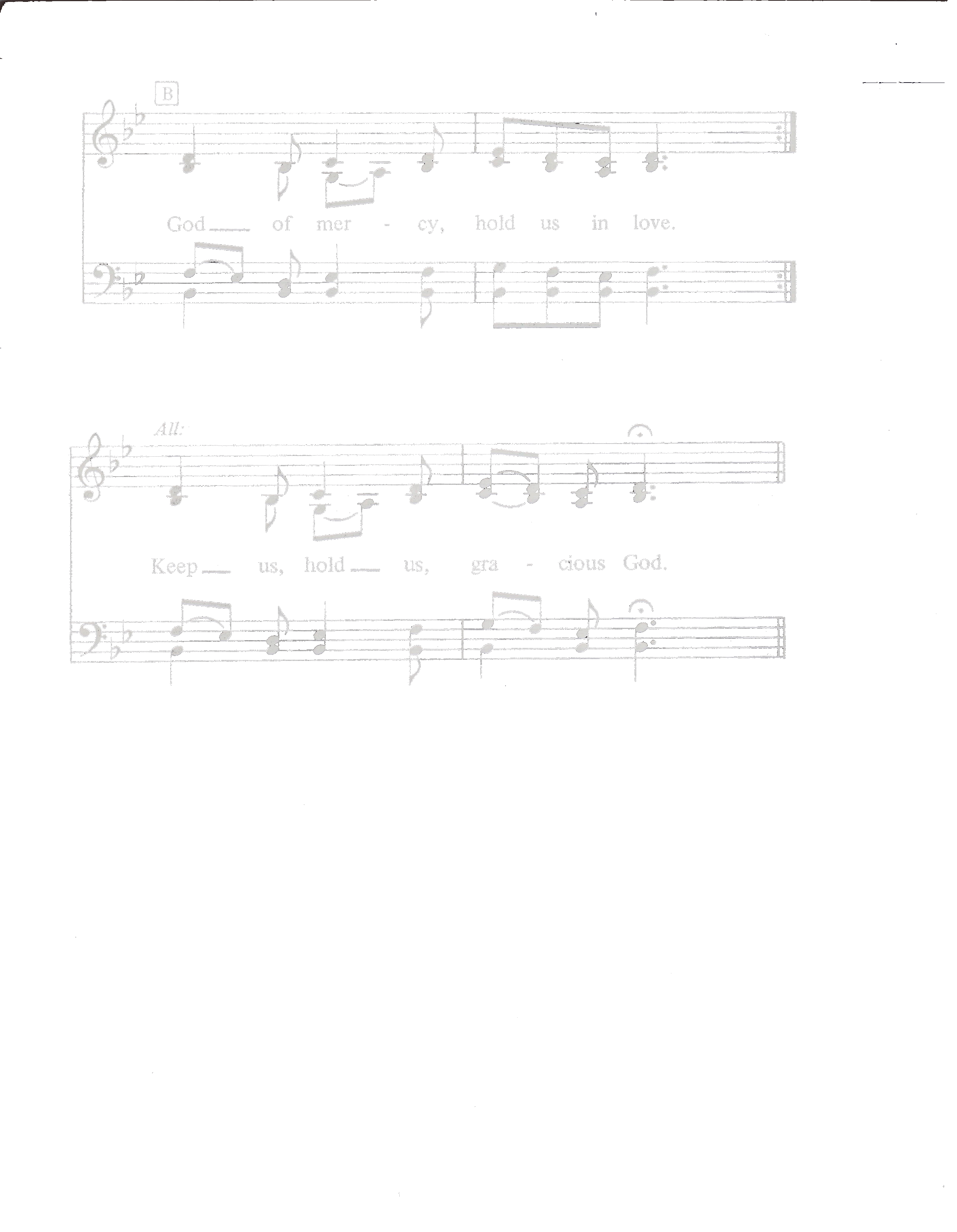 [Speaker Notes: Andromeda galaxy (M31)
http://christensenastroimages.com/galaxies/m31_2.html]
Litany and Prayers                        Holden Evening Prayer

 Final verse and final refrain

 Help us, comfort us, all of our days:
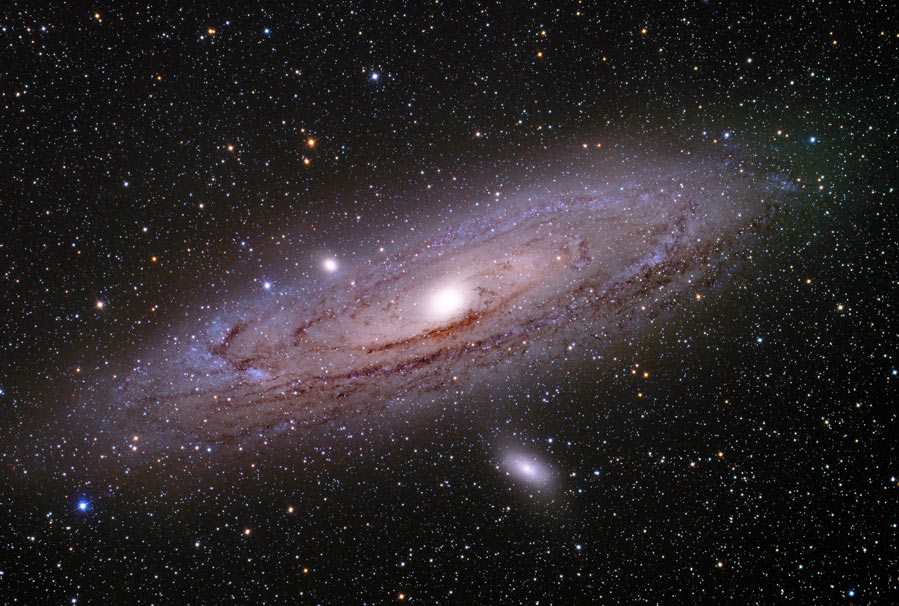 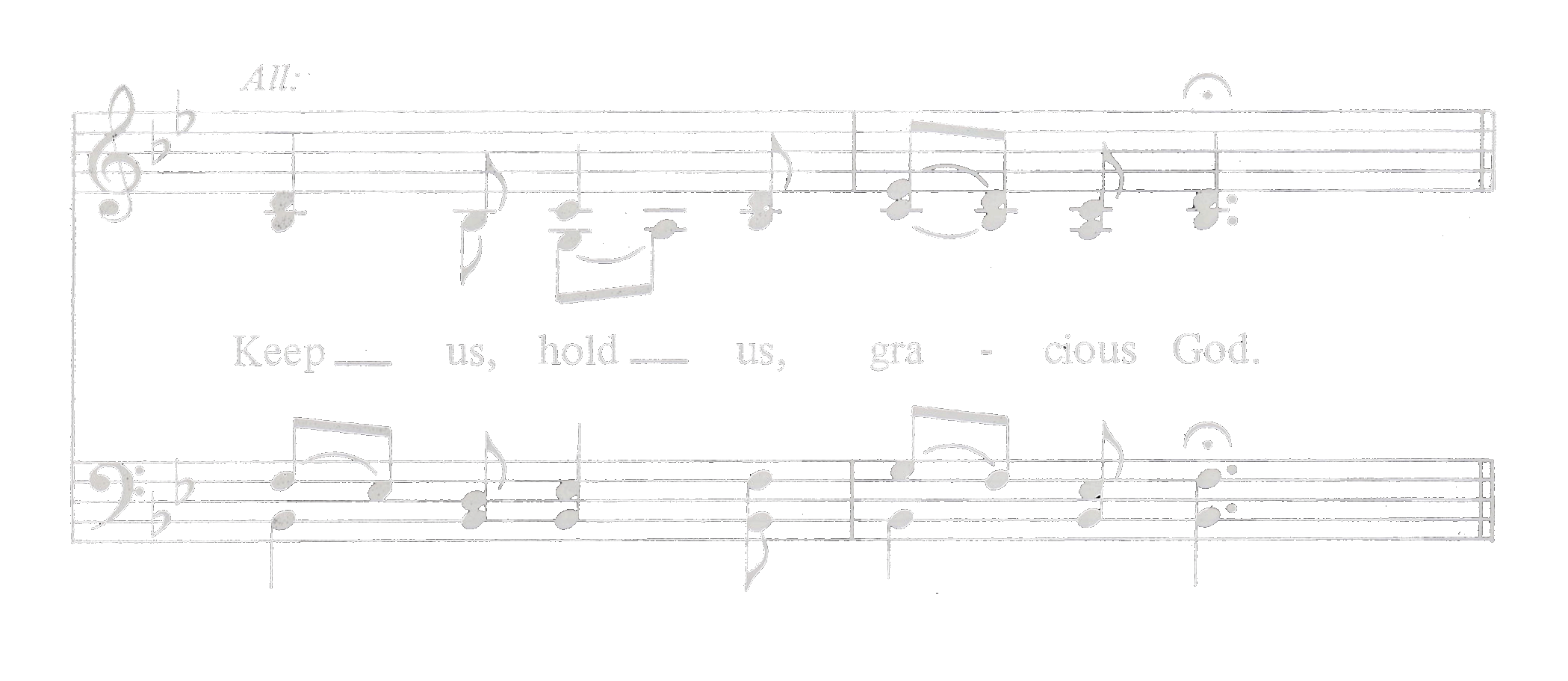 Closing Prayer                               Holden Evening Prayer
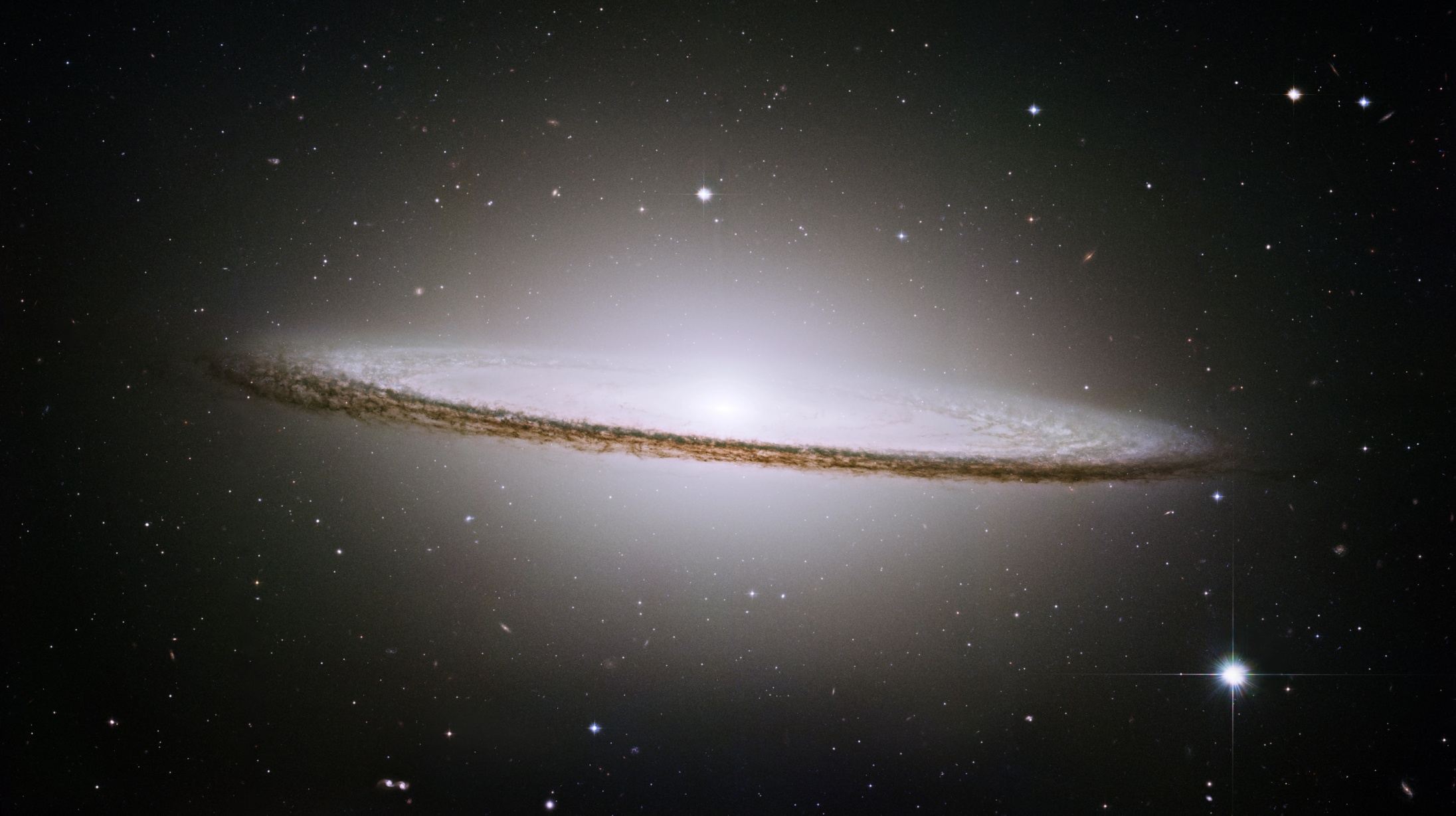 [Speaker Notes: Sombrero galaxy (M104) taken by Hubble
http://hubblesite.org/newscenter/archive/releases/2003/28/]
Closing Prayer                               Holden Evening Prayer


 Great and merciful God, Source and Ground of all goodness and life…
 …through Jesus Christ our Lord.

     Amen.
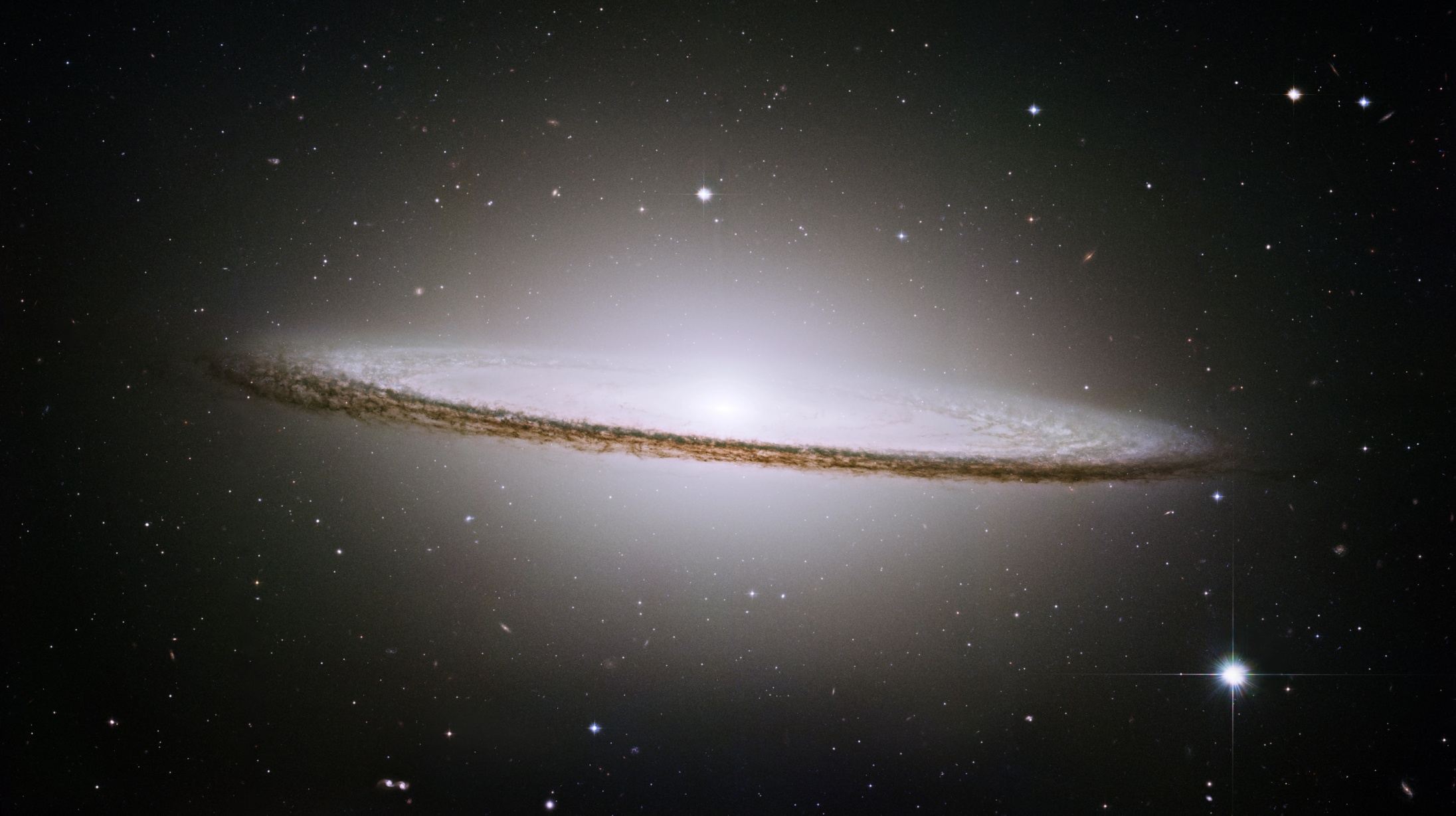 The Lord’s Prayer                          Holden Evening Prayer


 God, remember us in your love, and teach us to pray:

Our Father in heaven, hallowed be your name.
Your Kingdom come: your will be done on earth as in heaven.  Give us today our daily bread.  Forgive us our sins as we forgive those who sin against us.  Save us from the time of trial, and deliver us from evil.  For the King-dom, the power, and the glory are yours, now and forever.  Amen.
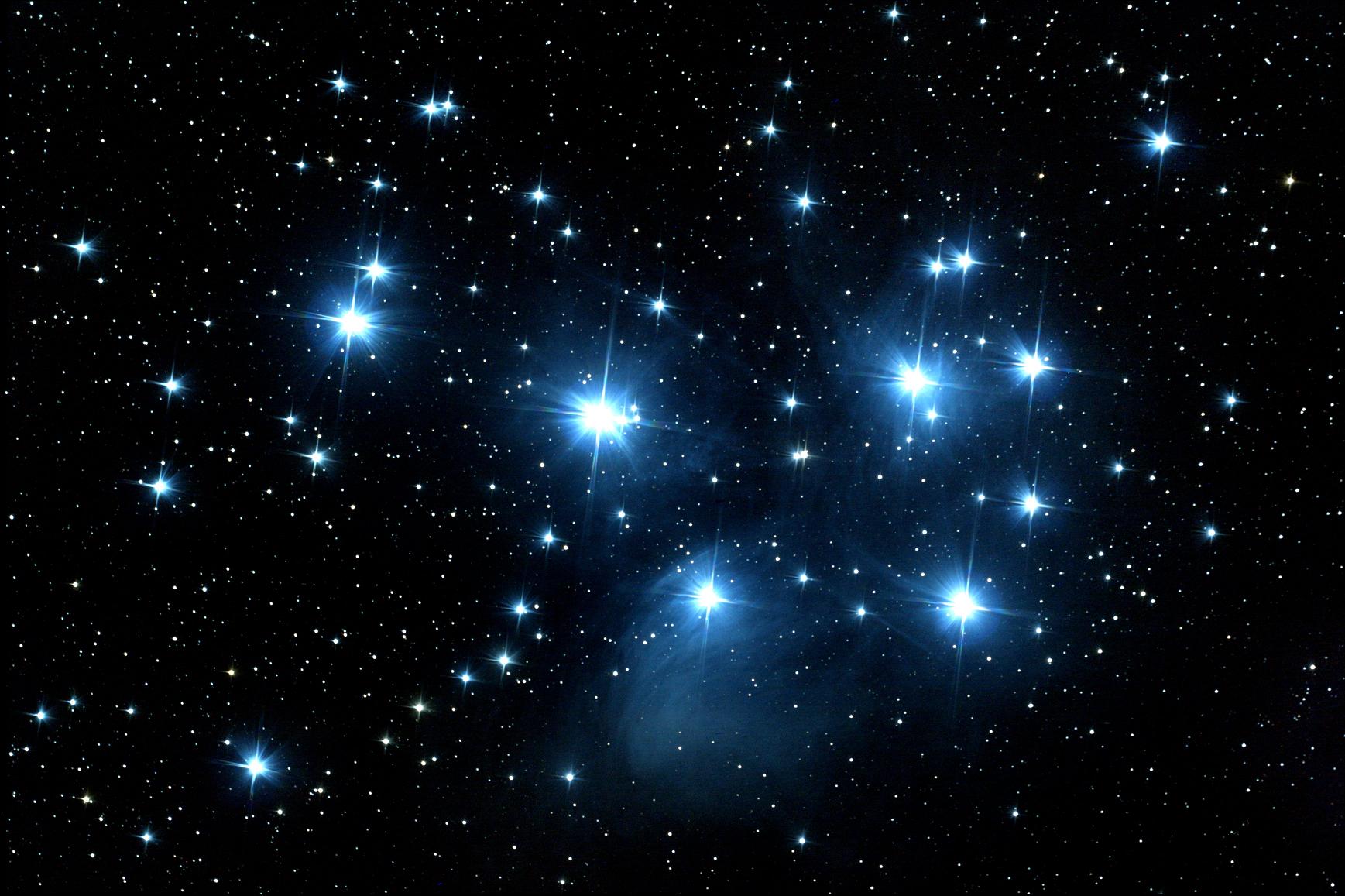 [Speaker Notes: Pleiades (7 Sisters) constellation
https://issachar5.files.wordpress.com/2010/03/pleiades.jpeg]
Final Blessing                                Holden Evening Prayer


 Let us bless our God:

     praise and thanks to you.
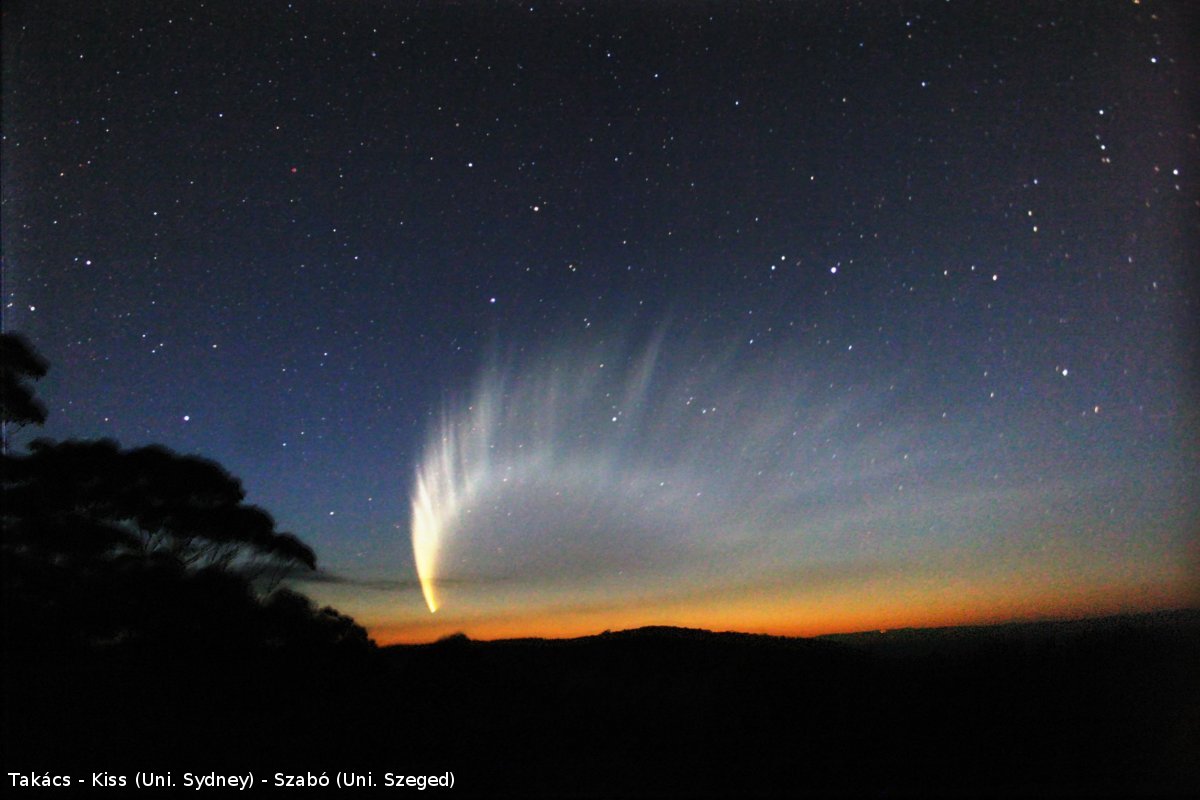 [Speaker Notes: Comet McNaught (December 2008)
https://cumbriansky.files.wordpress.com/2008/12/image_comet.jpg]
Final Blessing                                Holden Evening Prayer


   May God, Creator bless us and keep us,
   may Christ be ever light for our lives,
   may the Spirit of Love be our guide and path,
   for all of our days.

   Amen.
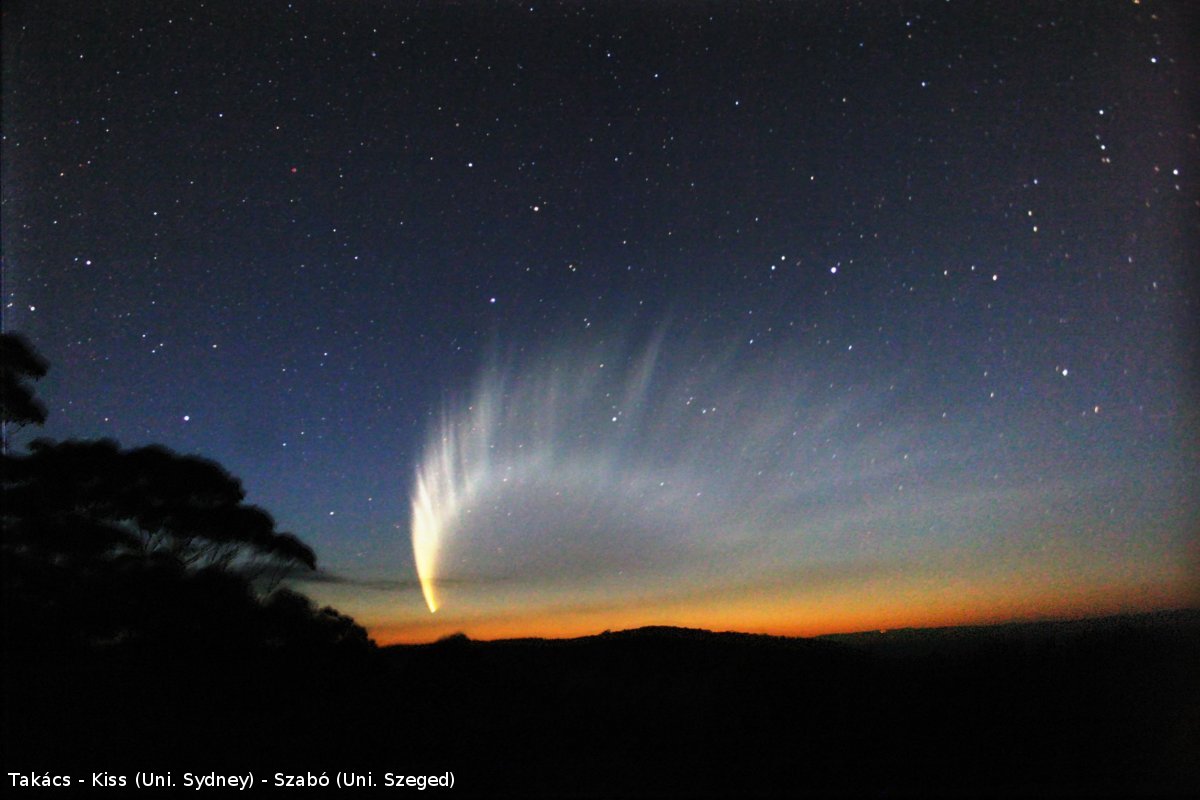 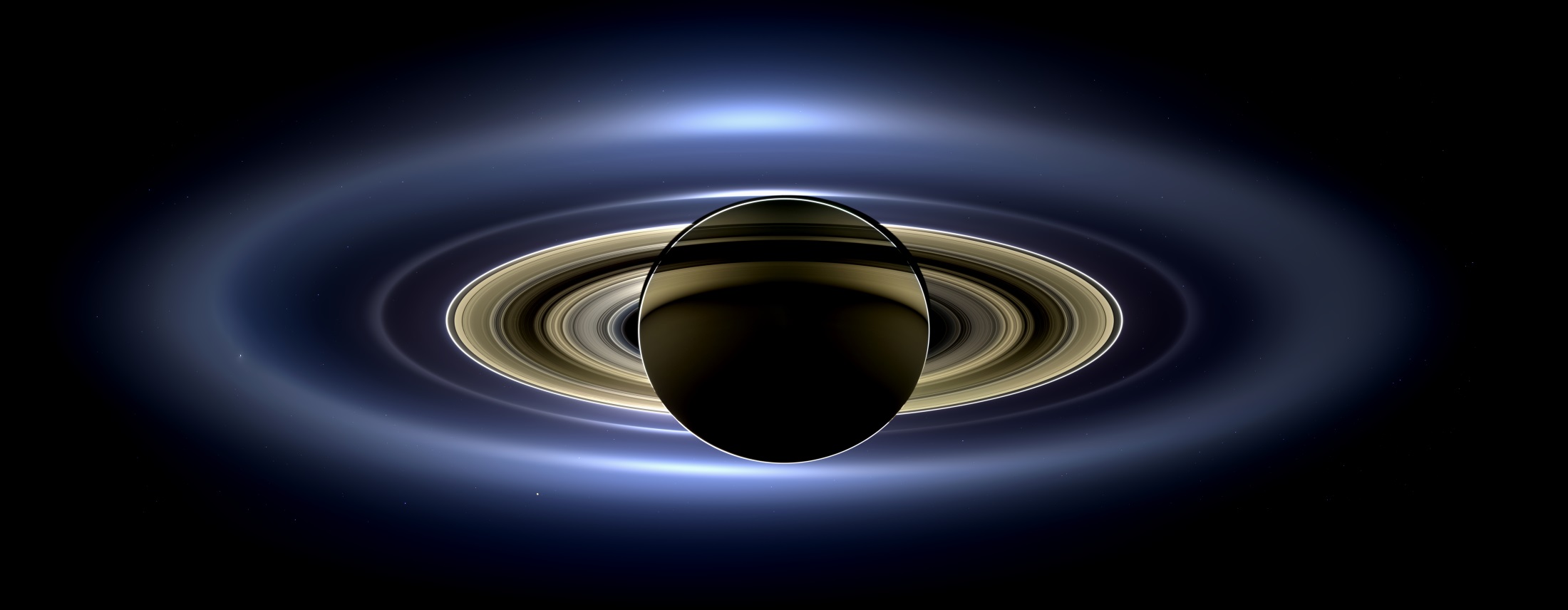 Holden Evening Prayer(Plus)
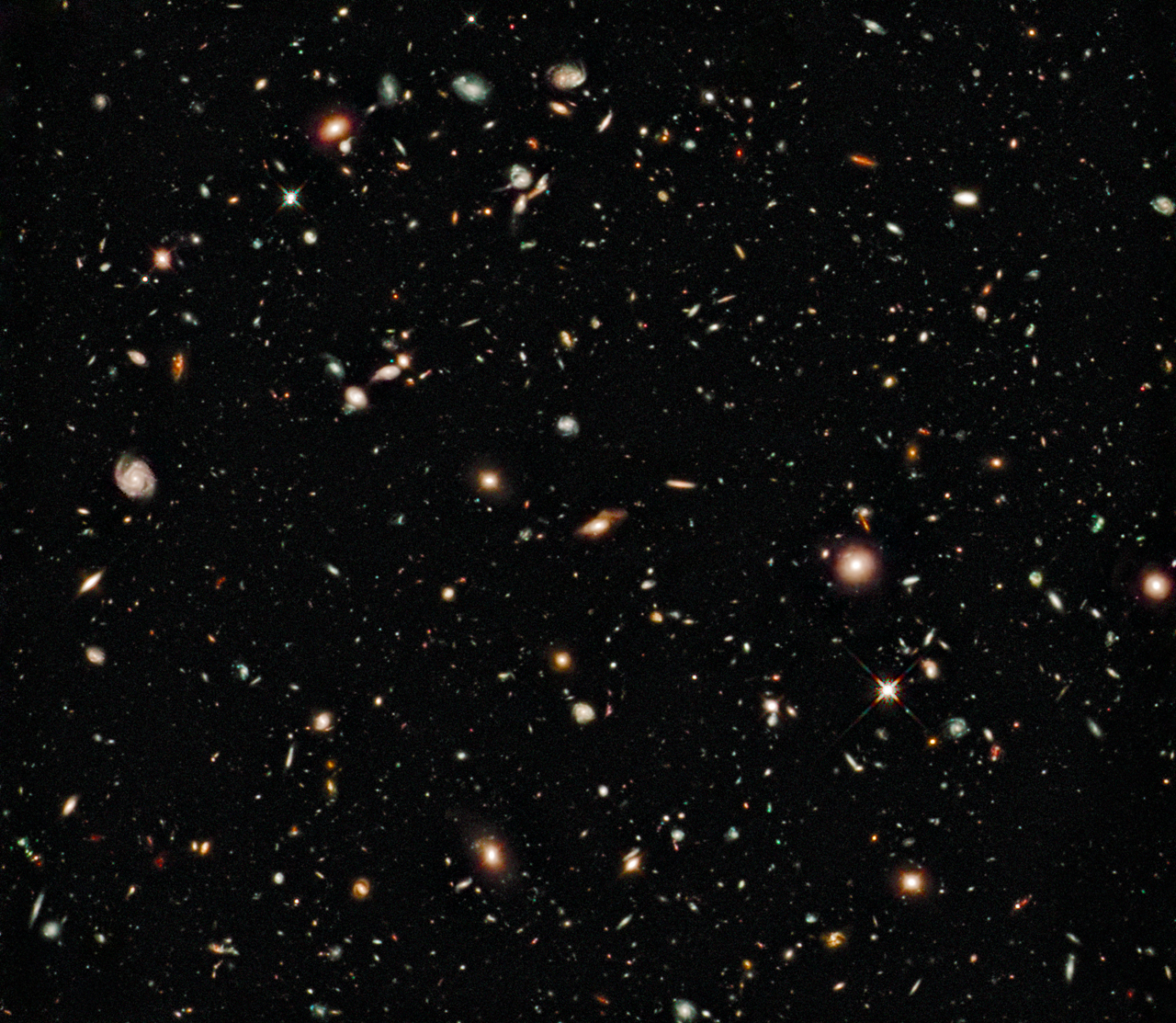 Photograph selection compliments of
James Flaten, MN Space Grant, U of MN
[Speaker Notes: Hubble Ultra Deep Field
http://hubblesite.org/gallery/album/the_universe/hubble_ultra_deep_field/pr2004007a/hires/true/]